Team Covalence
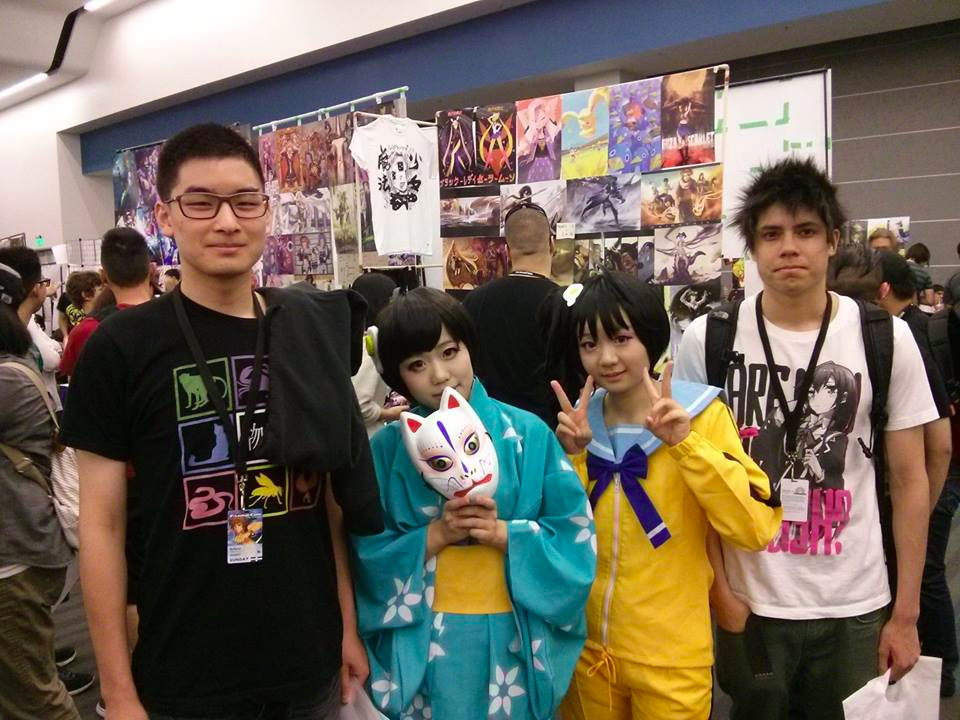 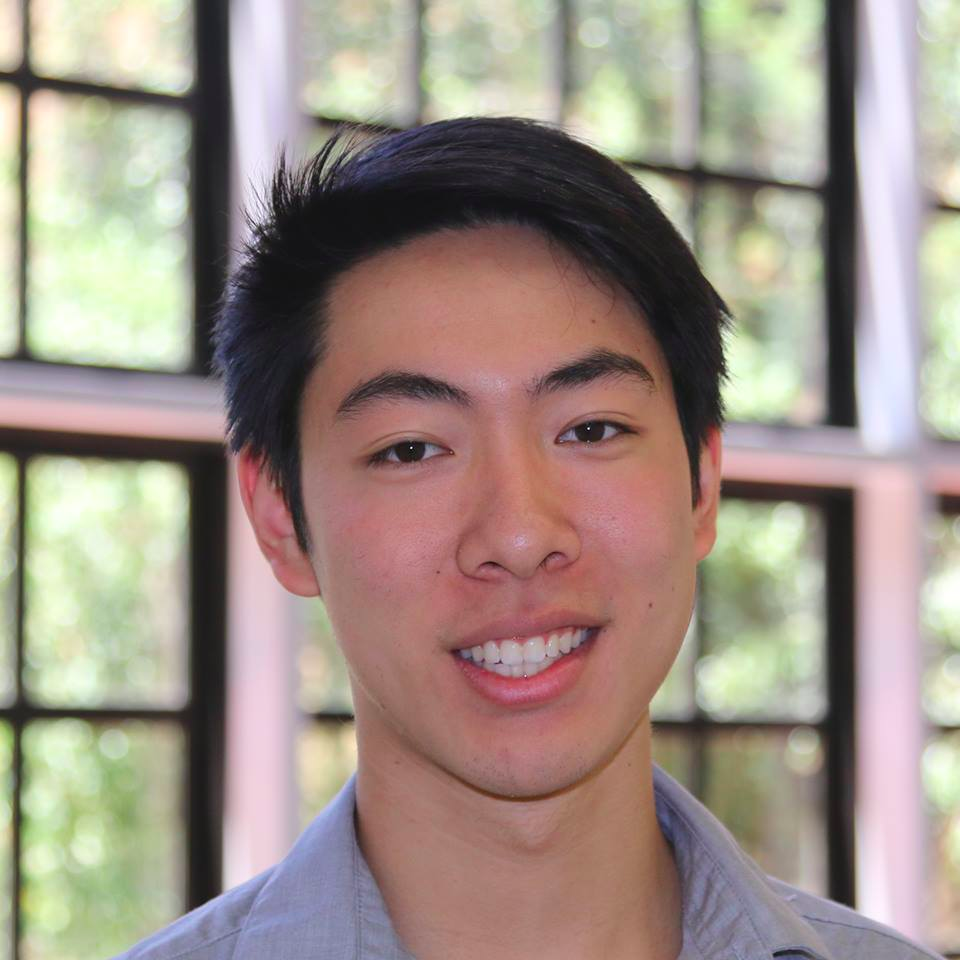 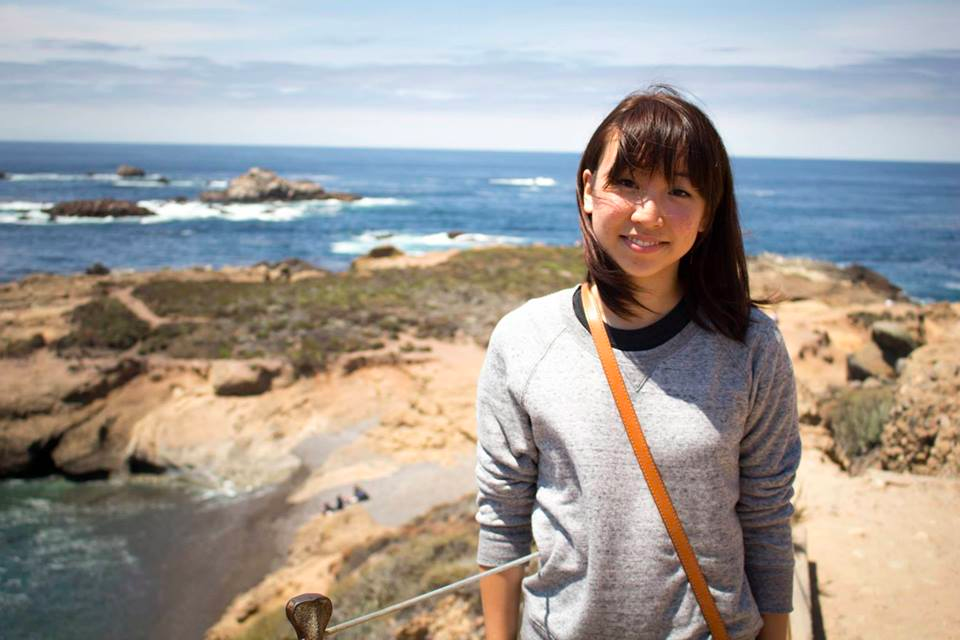 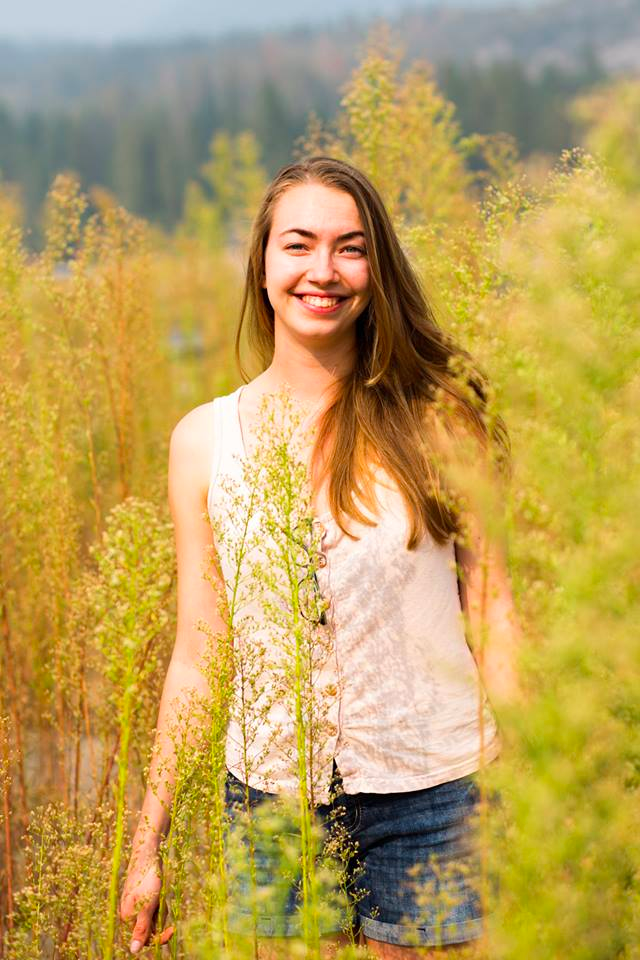 TED 
LI
COURTNEY 
NOH
LOGAN 
SHORT
EMMA TOWNLEY-SMITH
Problem: interacting meaningfully with material
[Speaker Notes: target audience: STUDENTS
meaningfully collaborate, spatially organize and interact with material
and CREATE!!!!!]
Problem: interacting meaningfully with material
Covalence
Solution:
[Speaker Notes: value proposition/team mission
******** Problem and Solution Overview *********]
Covalence
Organize your thoughts, share your ideas, connect your world
[Speaker Notes: value proposition/team mission
******** Problem and Solution Overview *********

(main value prop) Covalence is a visual, mobile workspace for concept maps. Use writing, images, drawings, and other resources to share your ideas and connect your world.
(key features) Covalence is content agnostic -- learning today is scattered across PDFs, course websites, handwritten notes, and Powerpoints, and we want you to be able to utilize whatever tools help you learn best.(key features) Covalence was built for collaboration -- easily map ideas with others in real-time.]
TASKS:
COMPLEX: create your own map
MEDIUM: explore maps from other users
SIMPLE: share a map you’ve created or found
[Speaker Notes: None of these tasks were changed from last week!!]
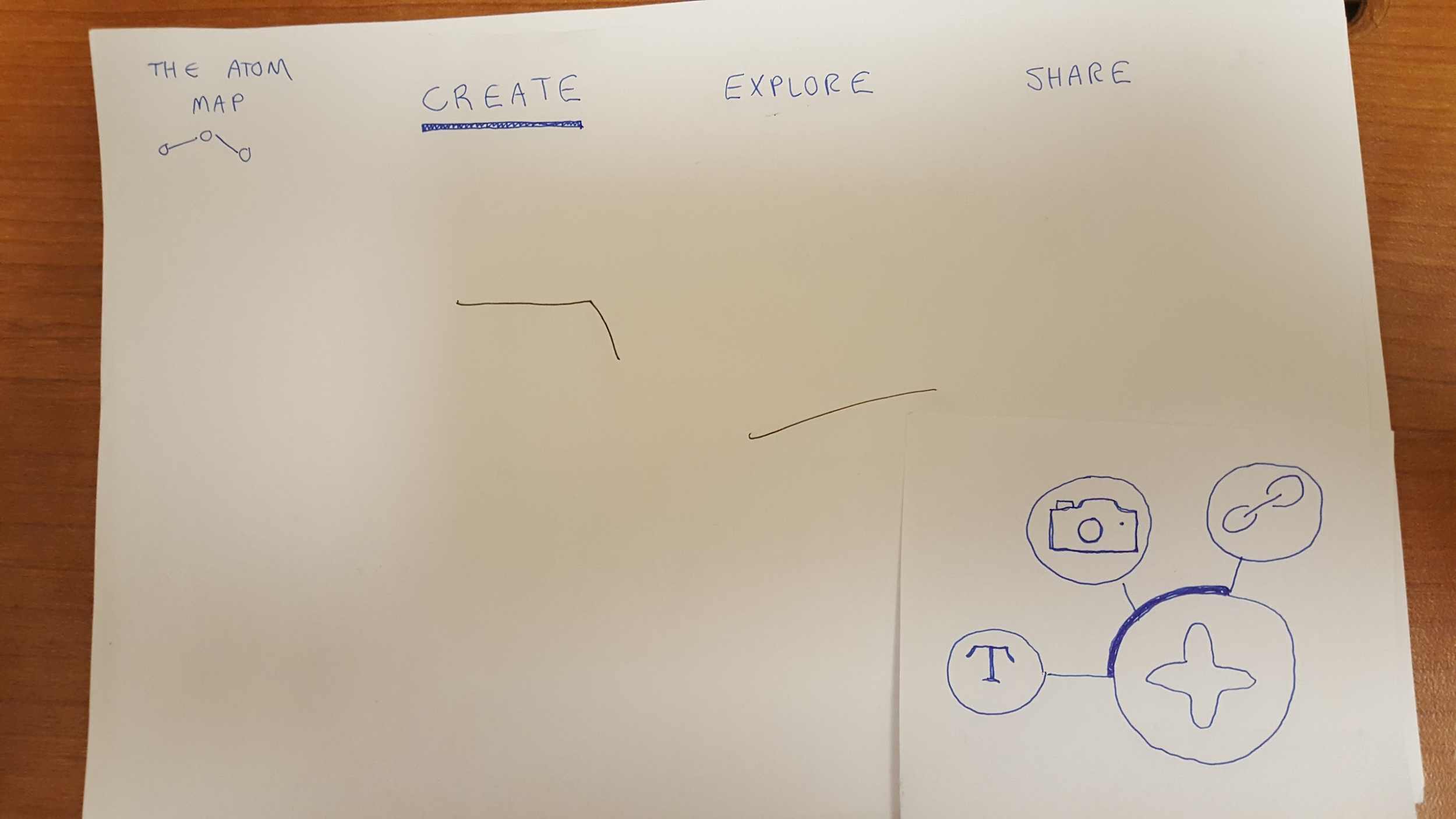 CHANGE #1: replacing “link” with “draw”
[Speaker Notes: Present the 3 biggest changes between your low-fi sketches (from last week) and the new sketches of your updated interface. Show the before​ and after sketches and explain your rationale​ for making those changes!!!!!!!!!!]
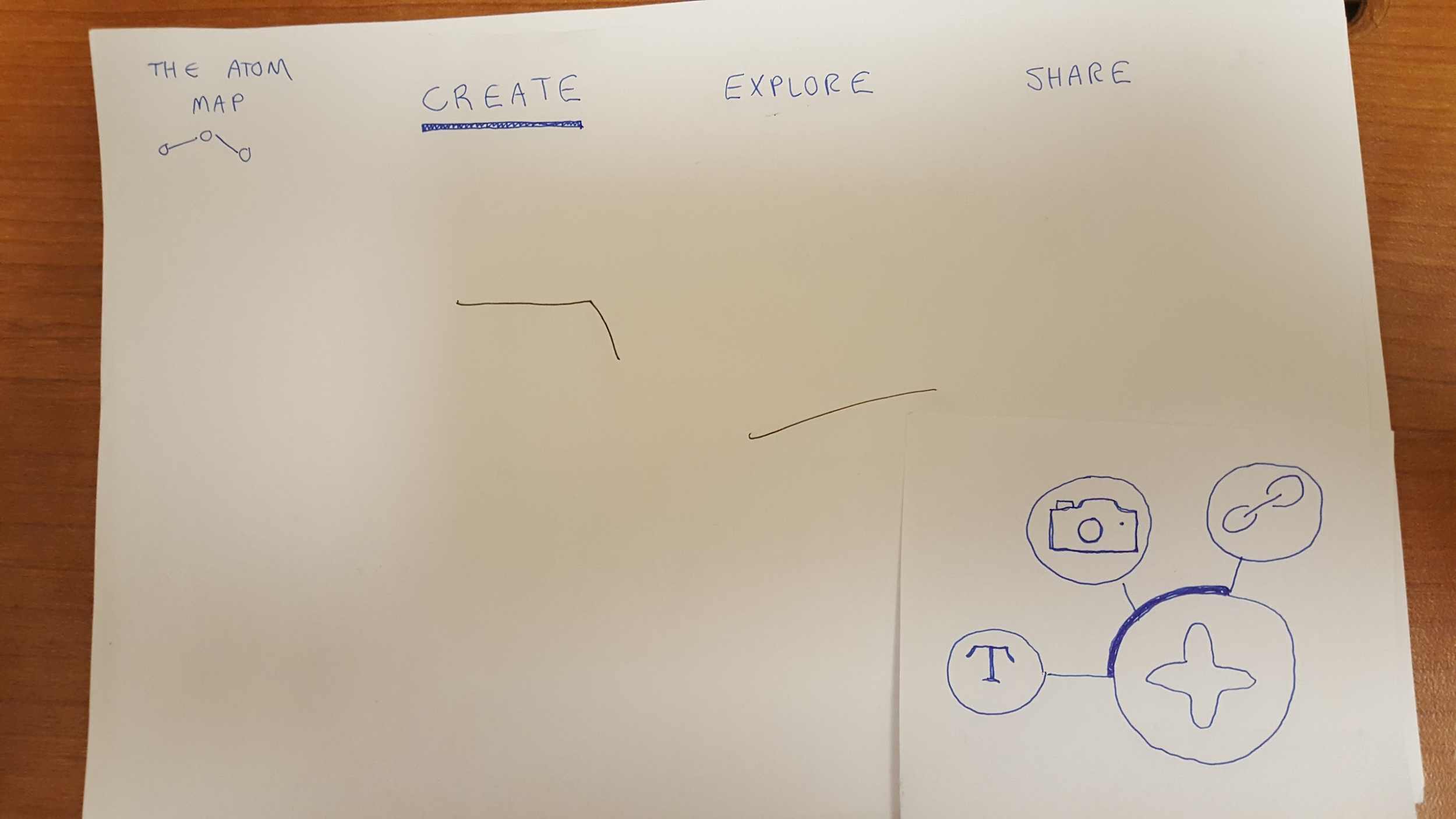 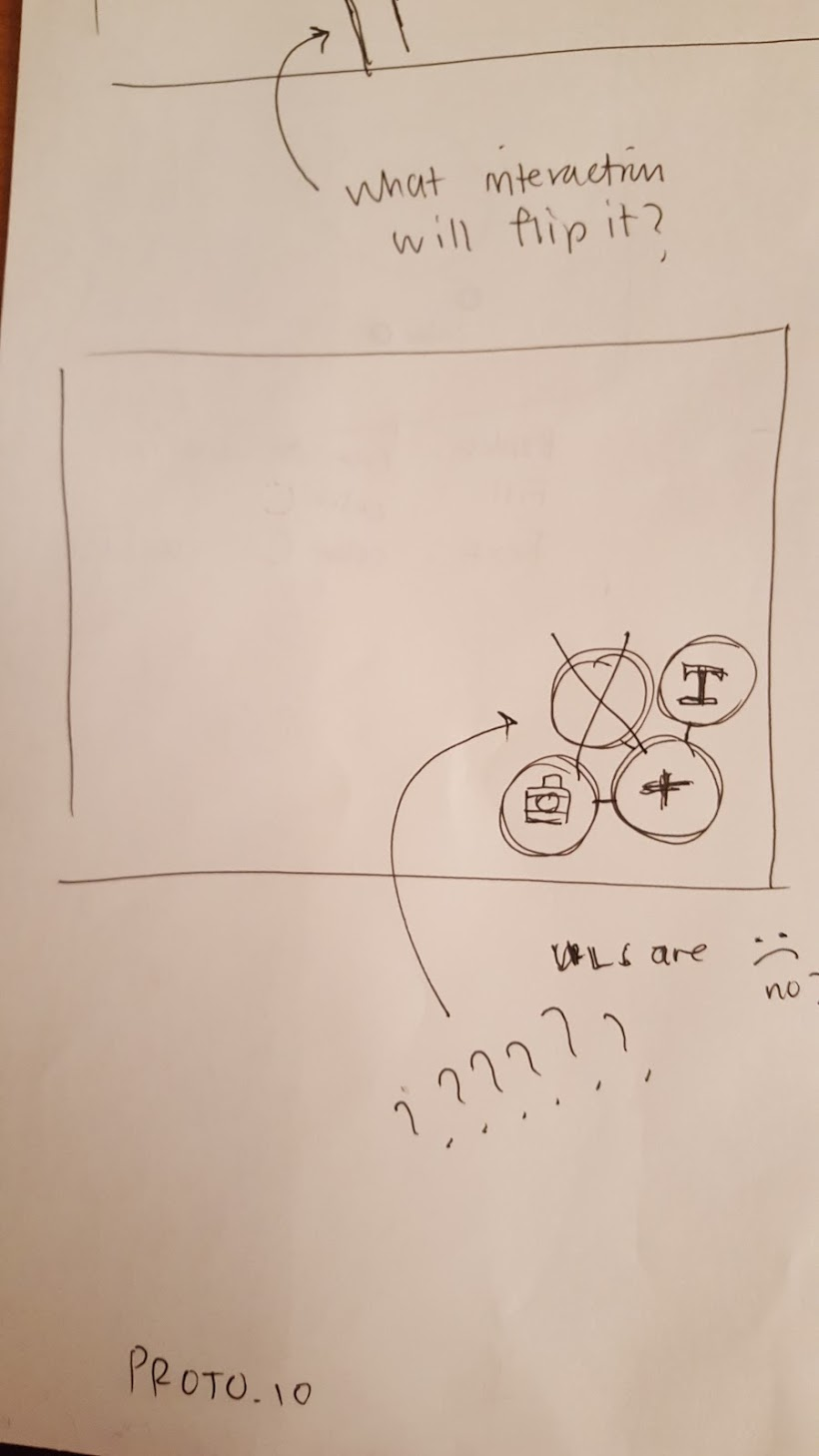 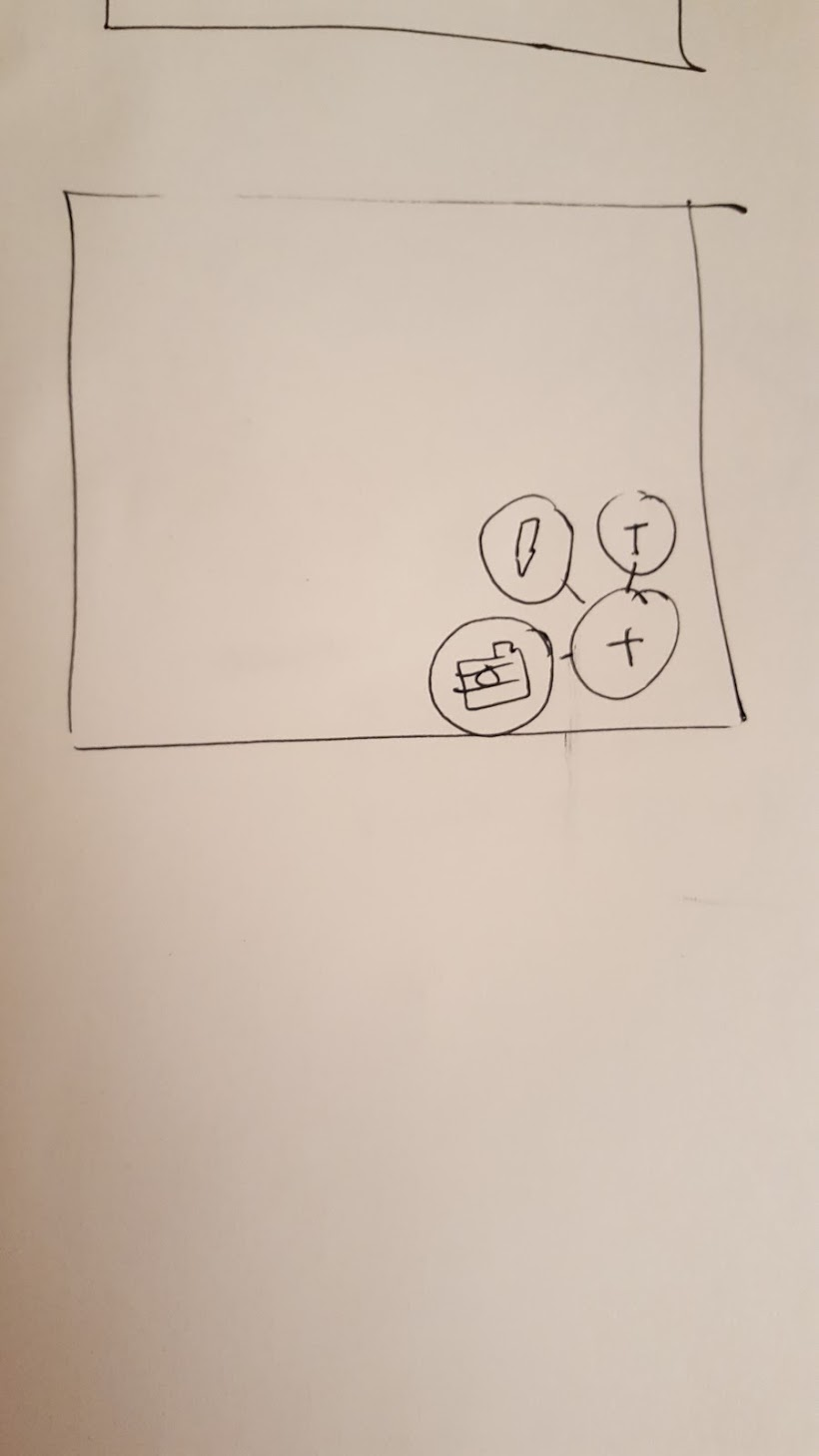 CHANGE #1: replacing “link” with “draw”
[Speaker Notes: Present the 3 biggest changes between your low-fi sketches (from last week) and the new sketches of your updated interface. Show the before​ and after sketches and explain your rationale​ for making those changes!!!!!!!!!!]
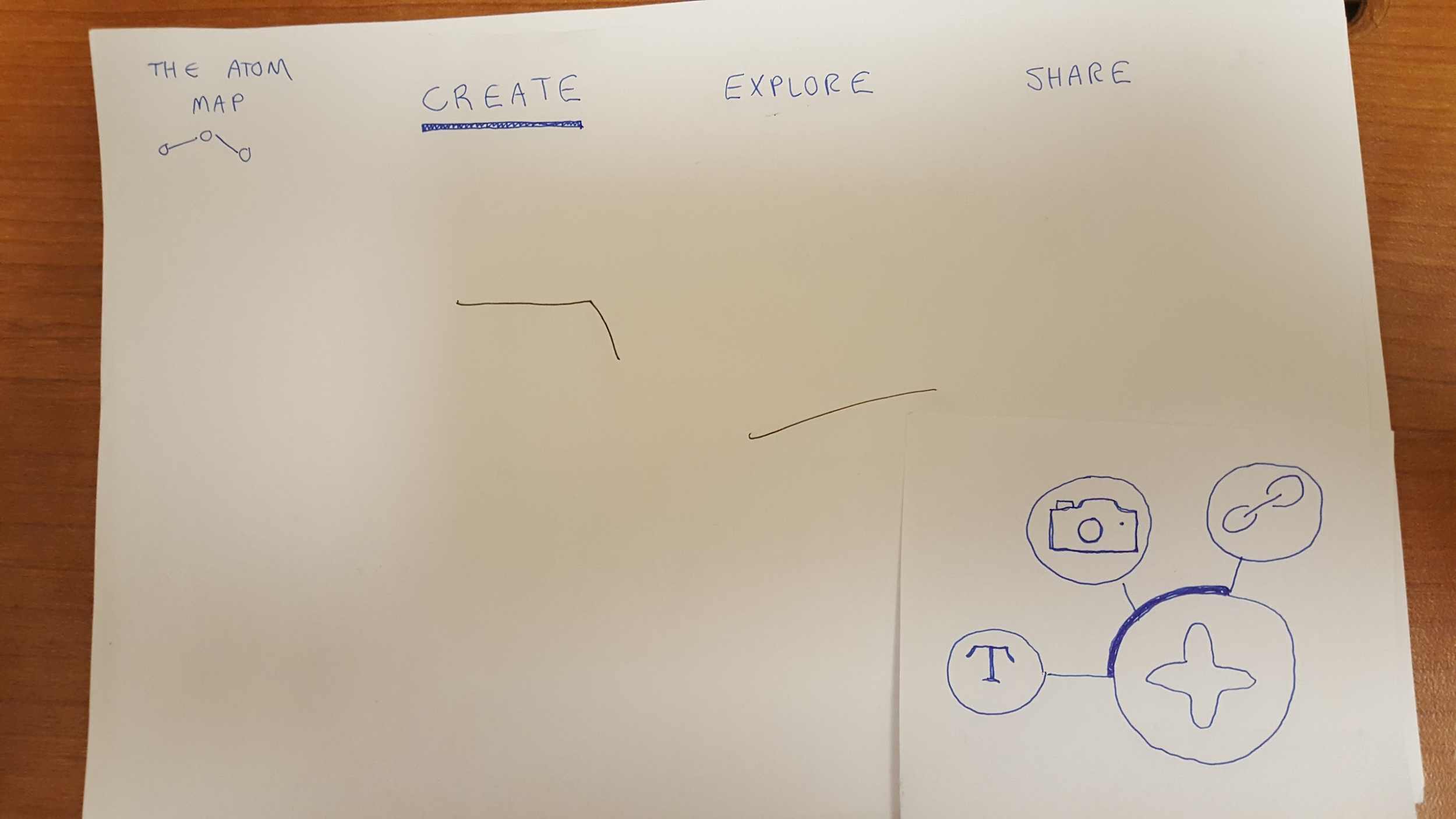 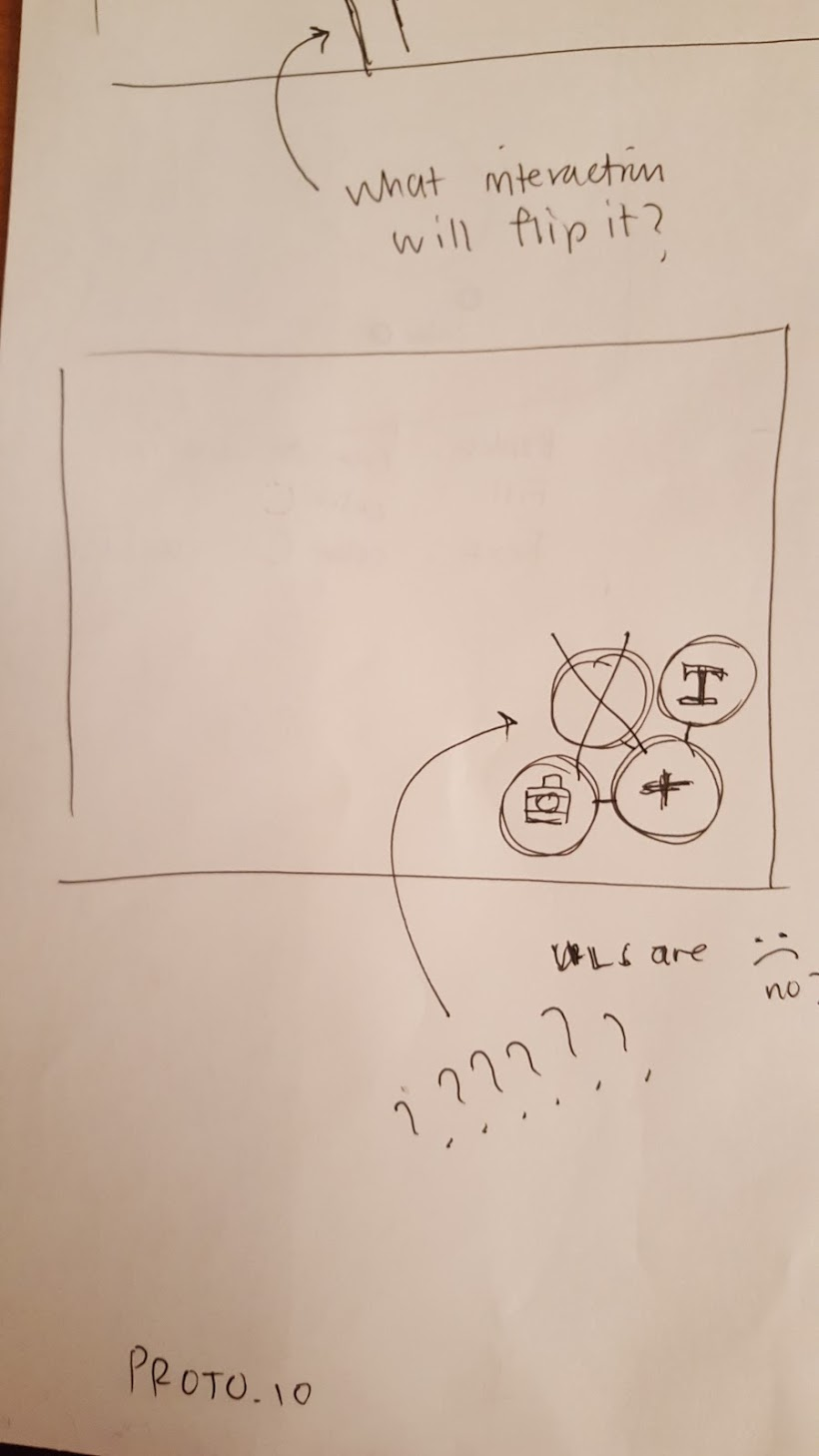 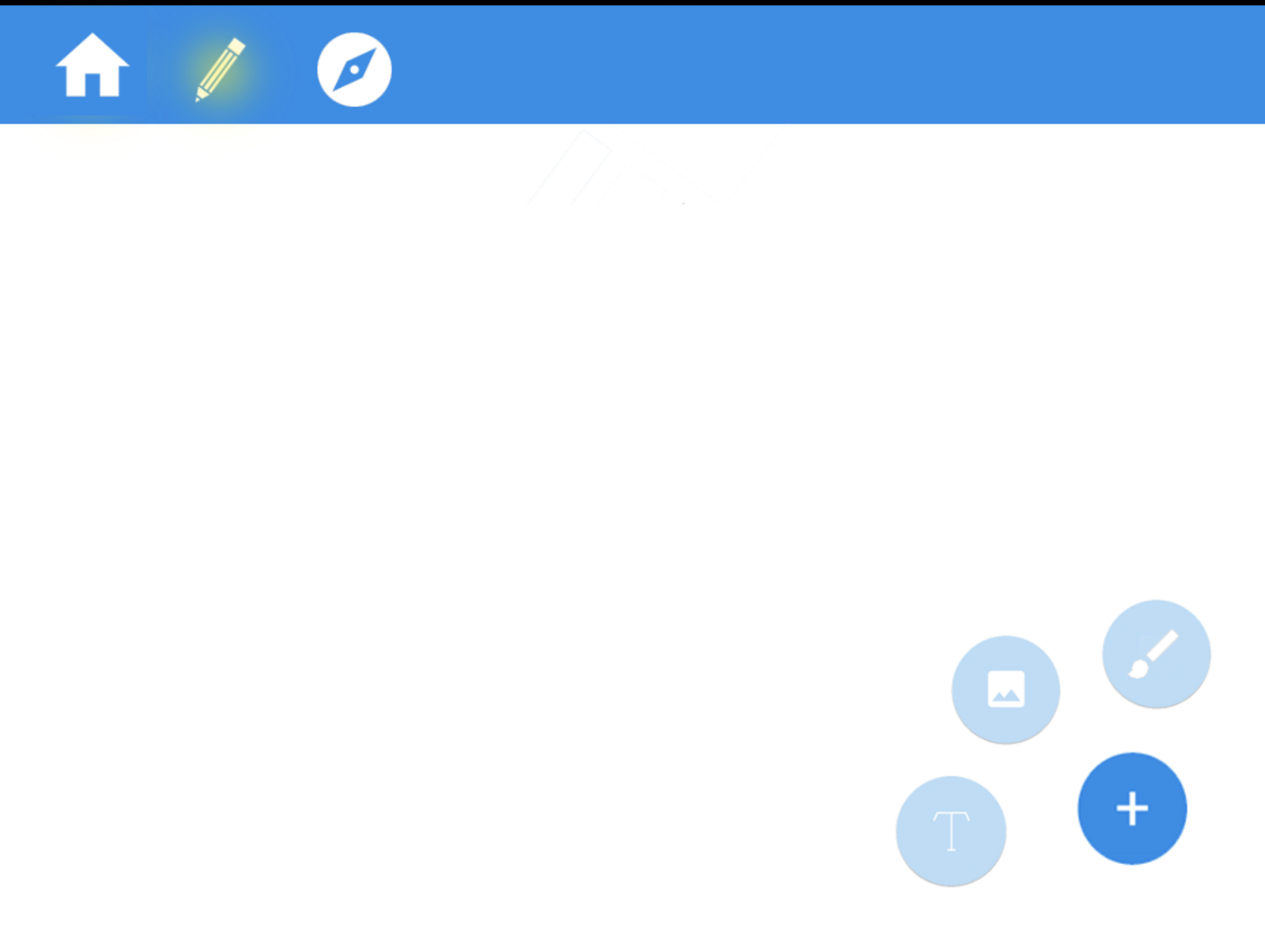 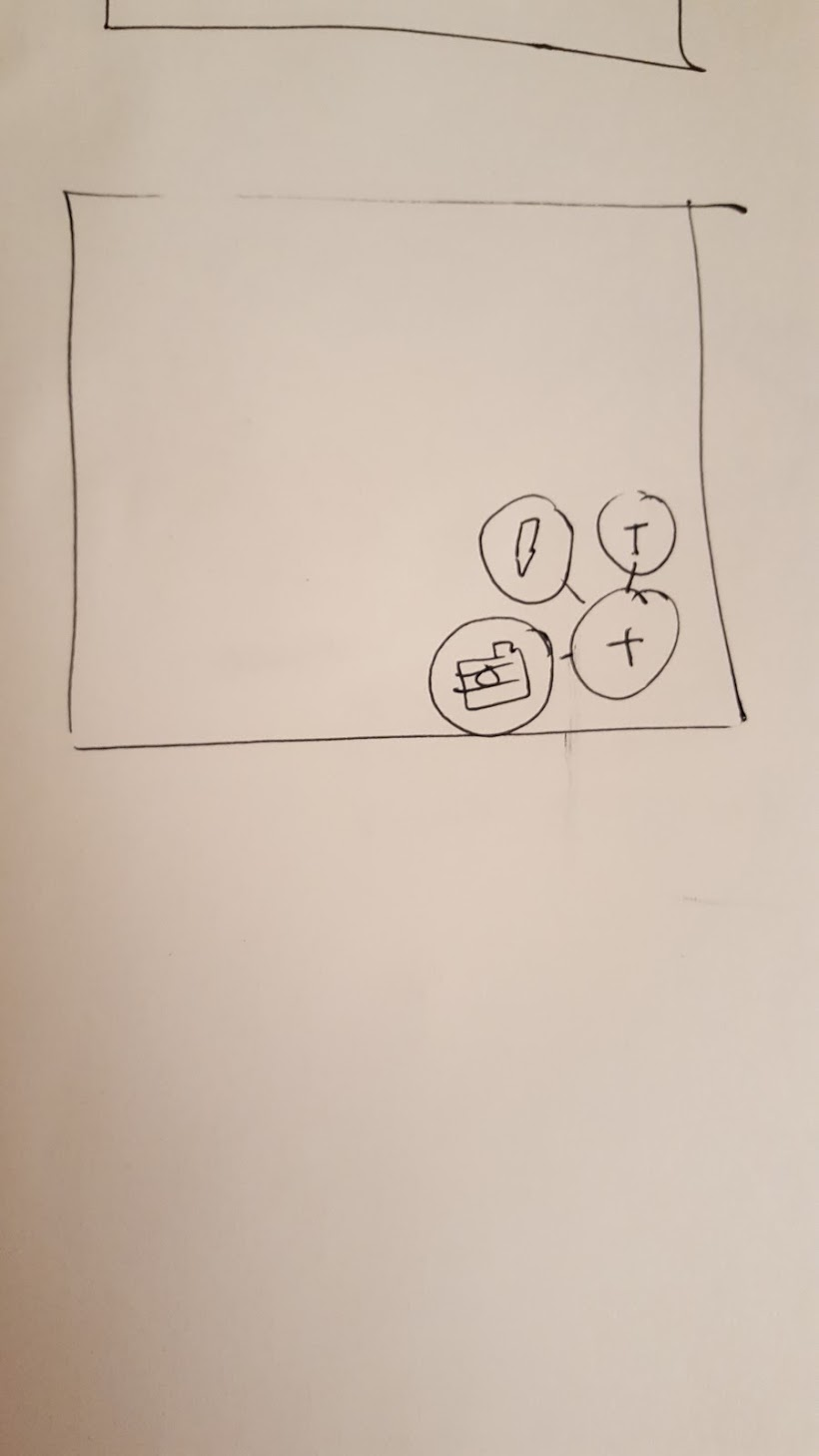 CHANGE #1: replacing “link” with “draw”
[Speaker Notes: Present the 3 biggest changes between your low-fi sketches (from last week) and the new sketches of your updated interface. Show the before​ and after sketches and explain your rationale​ for making those changes!!!!!!!!!!]
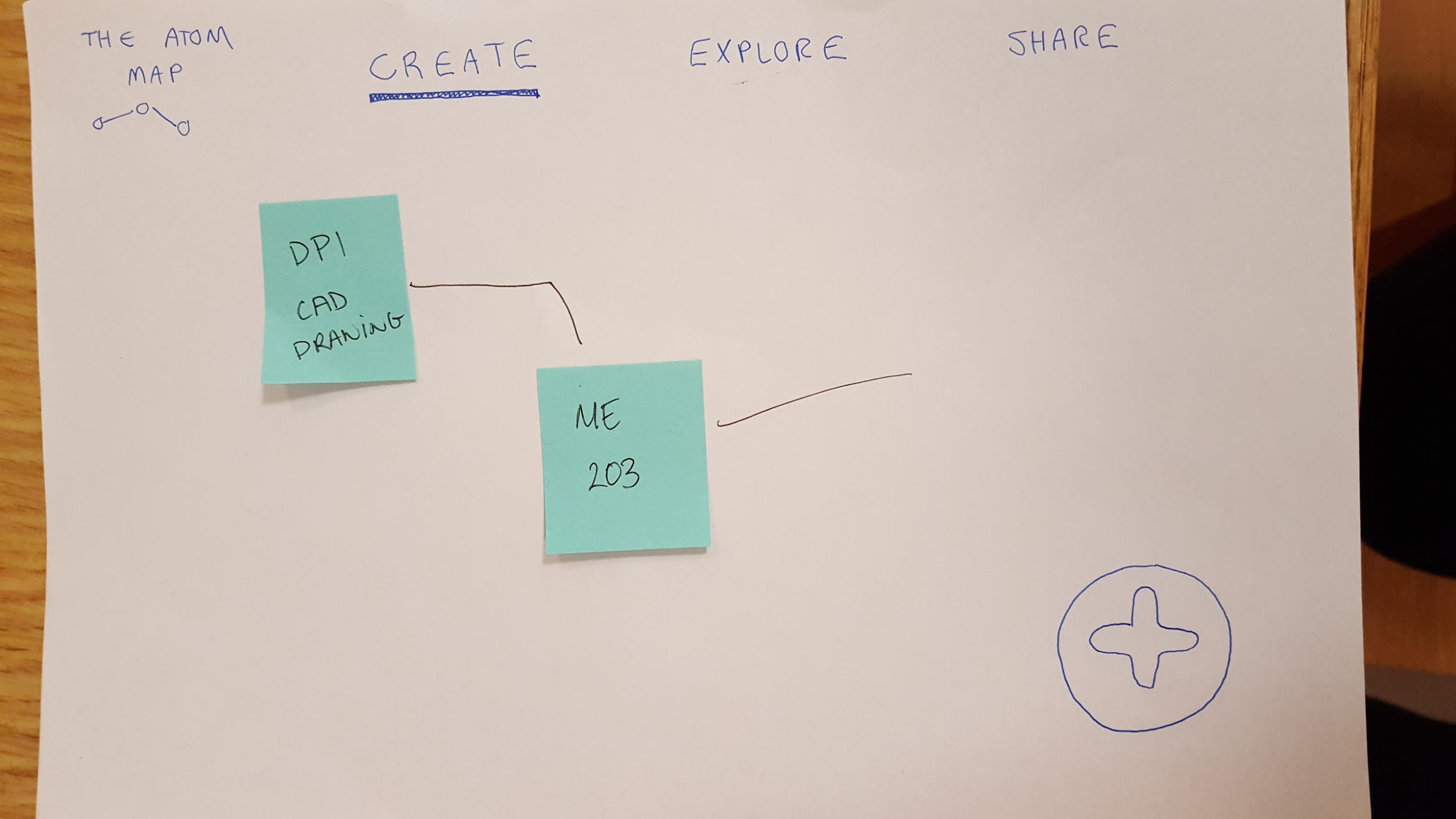 CHANGE #2: making content more robust
[Speaker Notes: Present the 3 biggest changes between your low-fi sketches (from last week) and the new sketches of your updated interface. Show the before​ and after sketches and explain your rationale​ for making those changes!!!!!!!!!!]
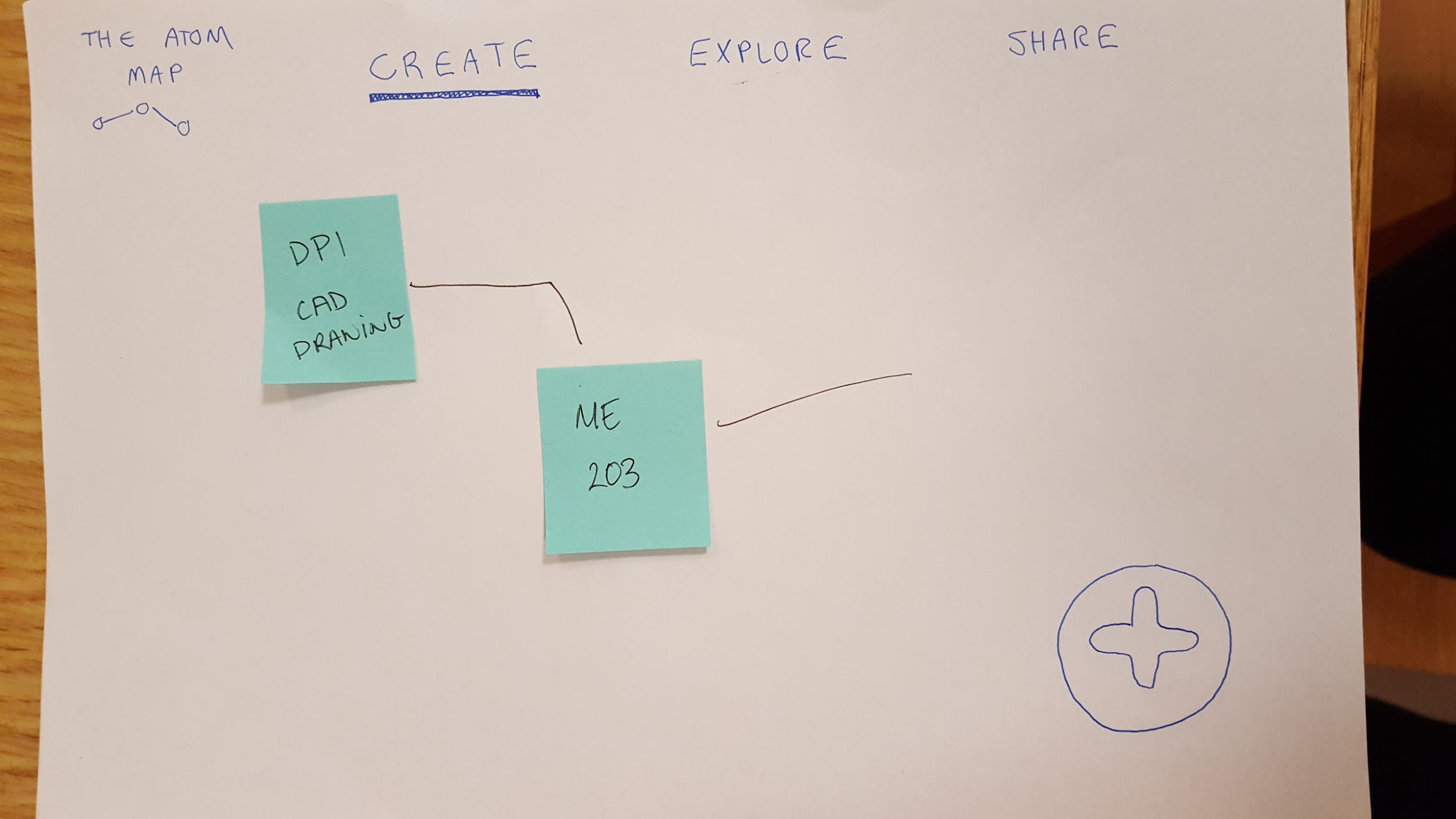 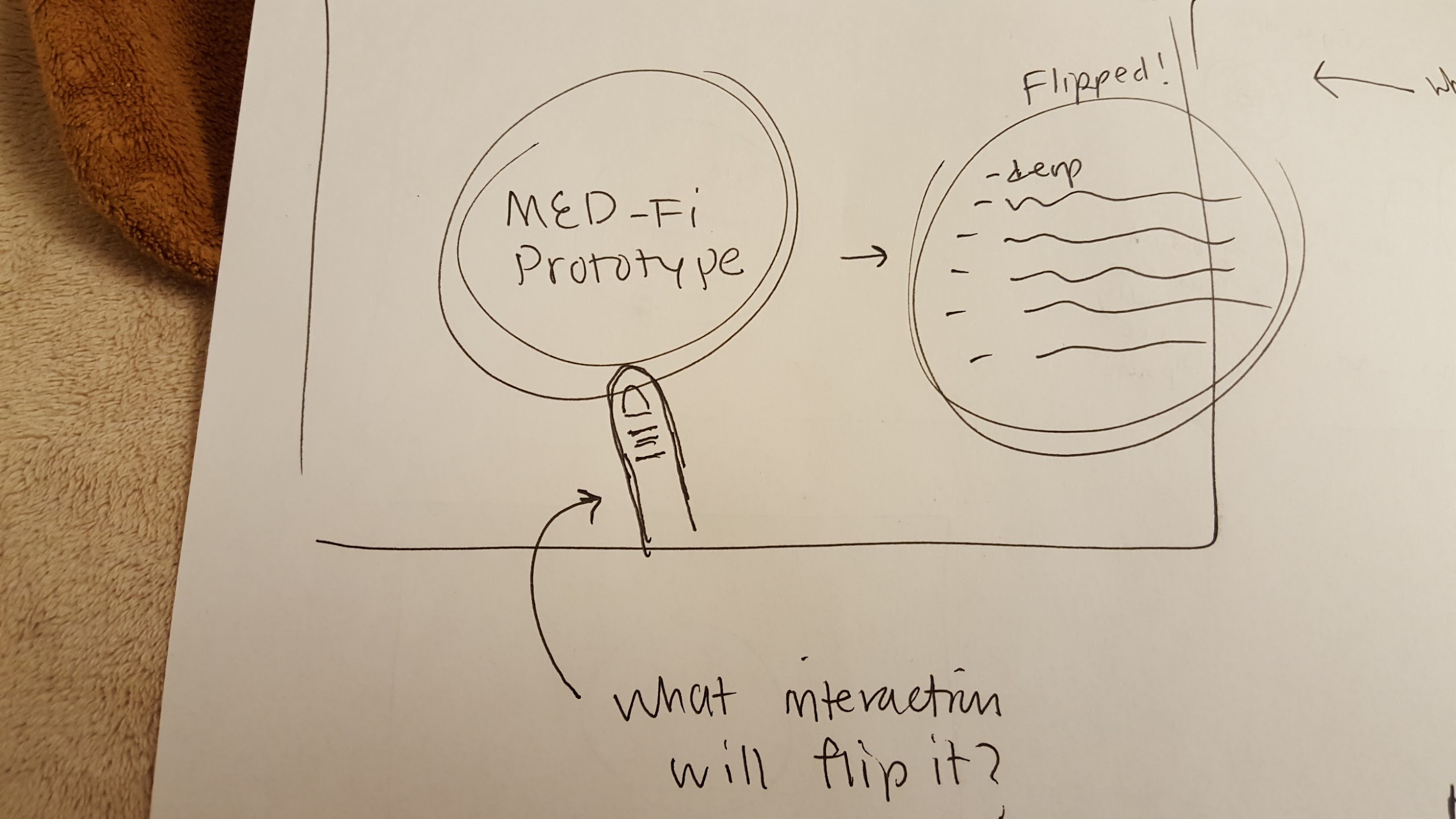 CHANGE #2: making content more robust
[Speaker Notes: Present the 3 biggest changes between your low-fi sketches (from last week) and the new sketches of your updated interface. Show the before​ and after sketches and explain your rationale​ for making those changes!!!!!!!!!!]
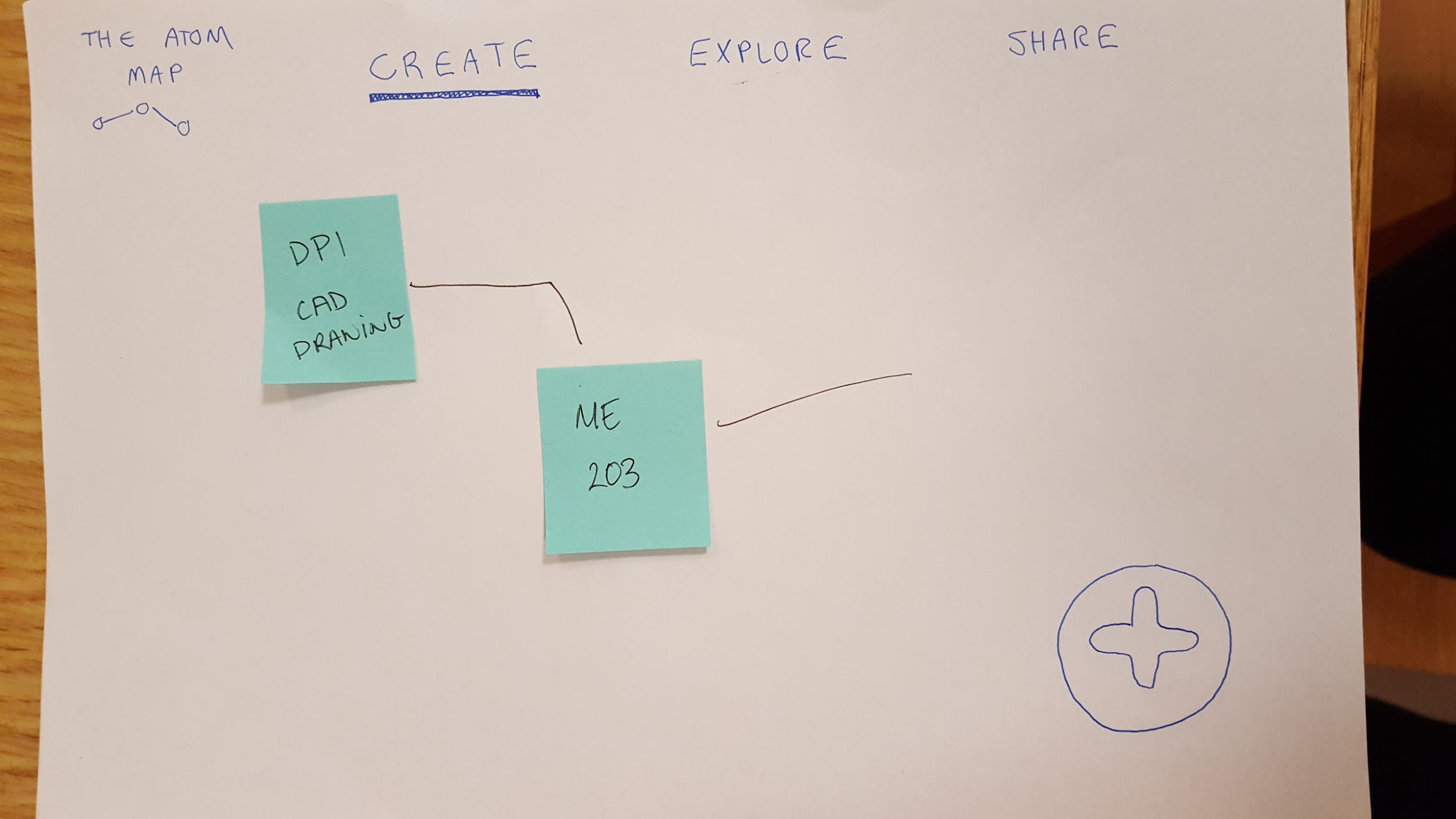 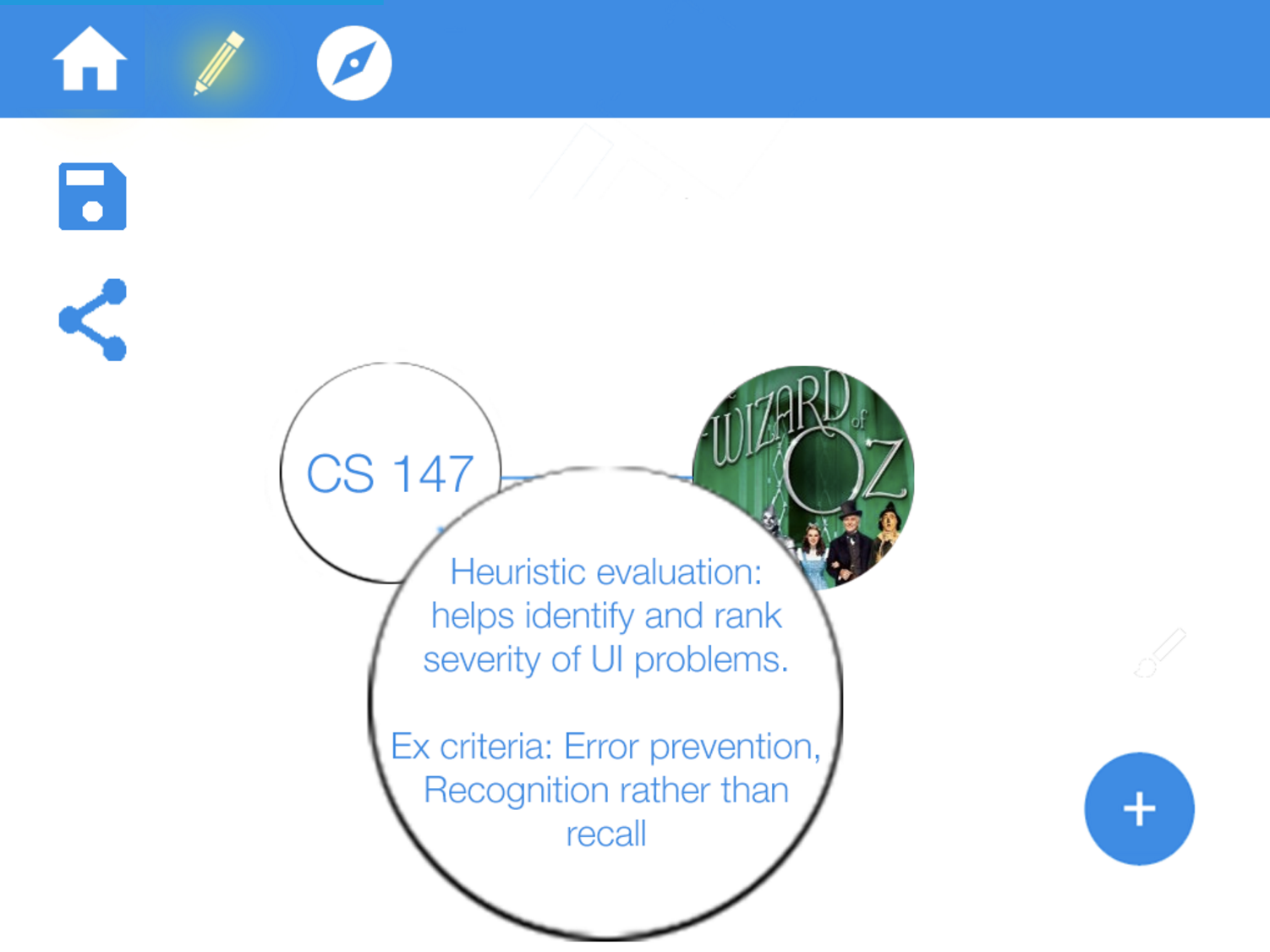 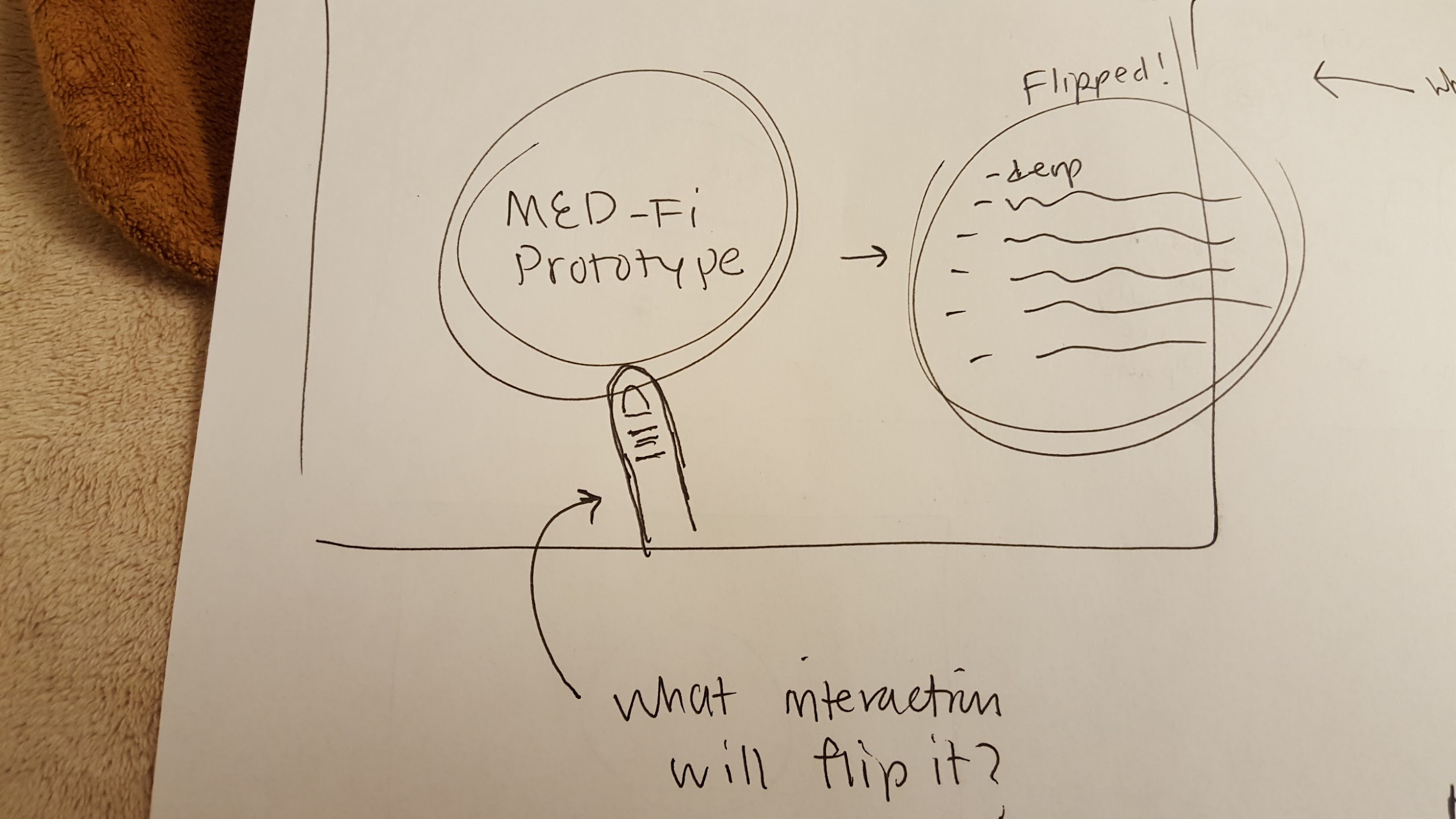 CHANGE #2: making content more robust
[Speaker Notes: Present the 3 biggest changes between your low-fi sketches (from last week) and the new sketches of your updated interface. Show the before​ and after sketches and explain your rationale​ for making those changes!!!!!!!!!!]
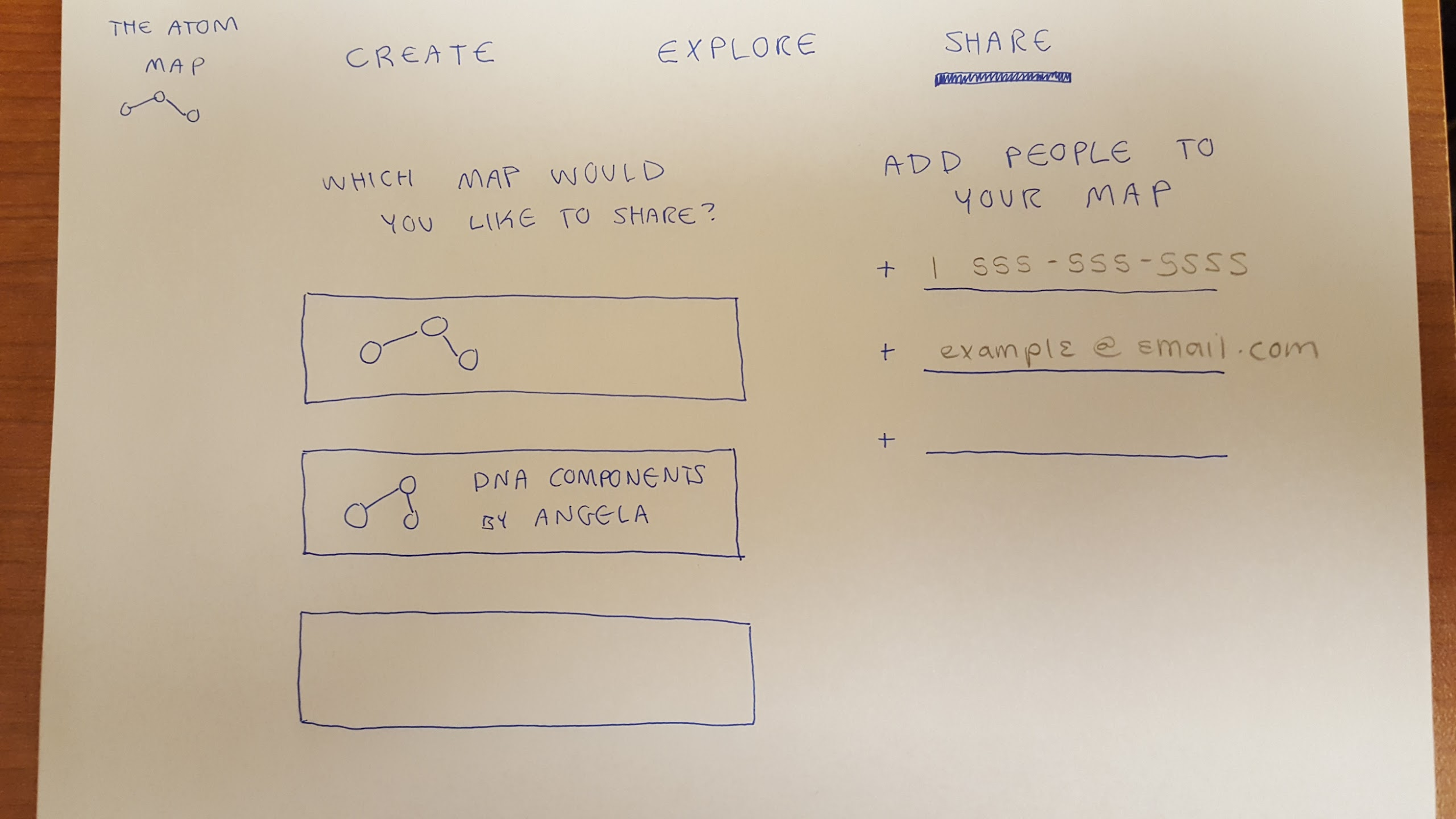 CHANGE #3: Making share a pop up // adding “home”
[Speaker Notes: Present the 3 biggest changes between your low-fi sketches (from last week) and the new sketches of your updated interface. Show the before​ and after sketches and explain your rationale​ for making those changes!!!!!!!!!!]
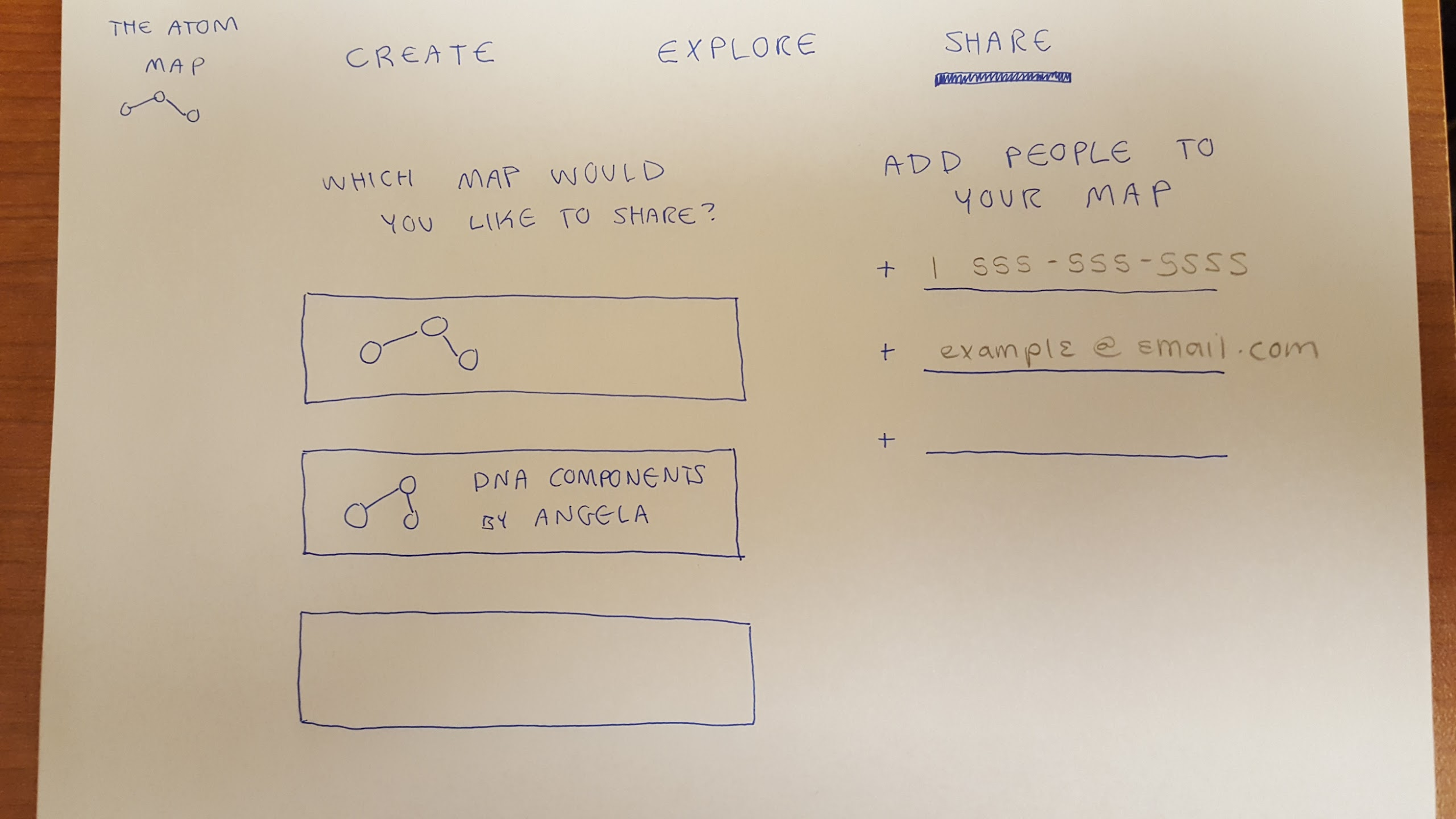 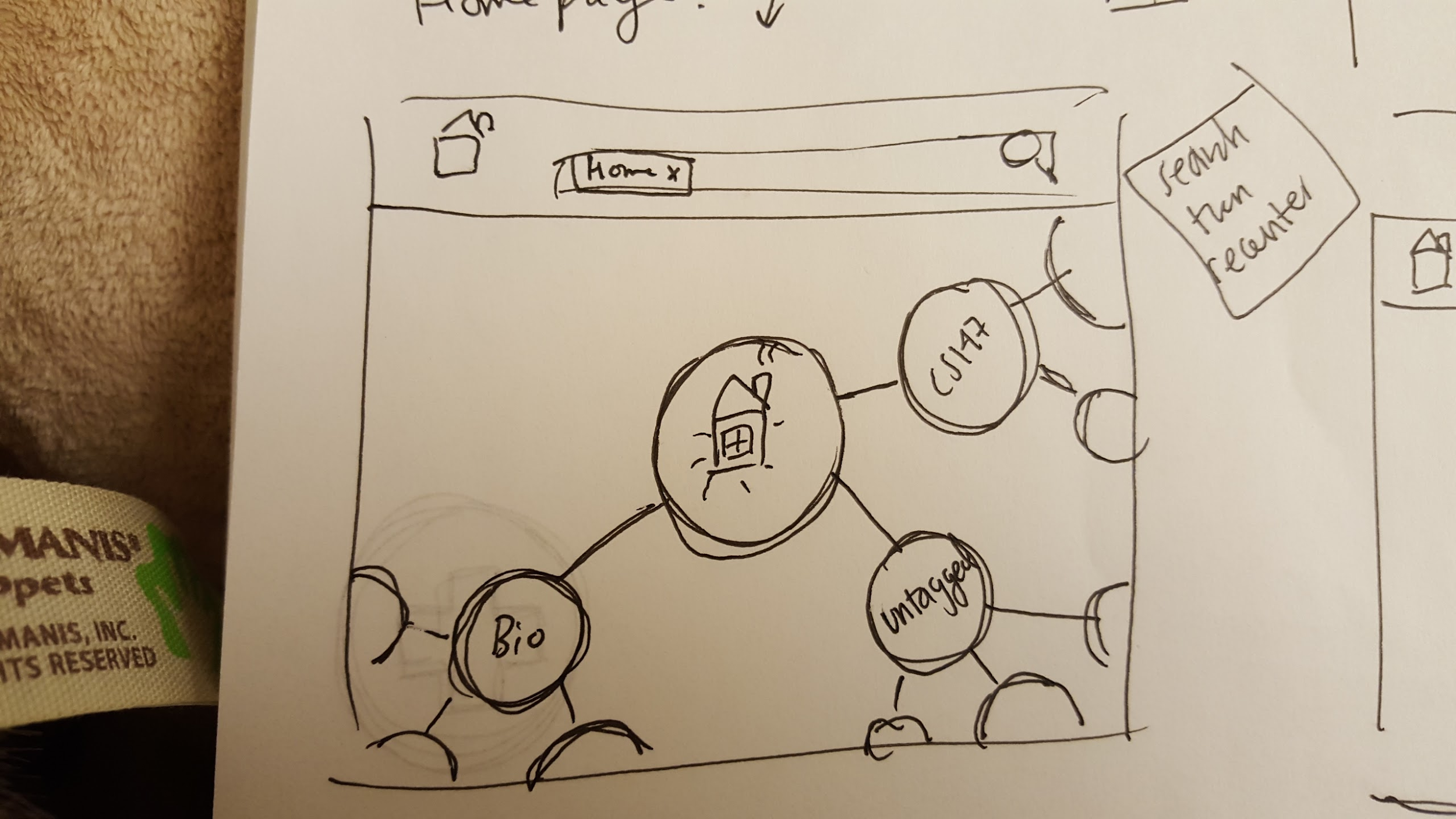 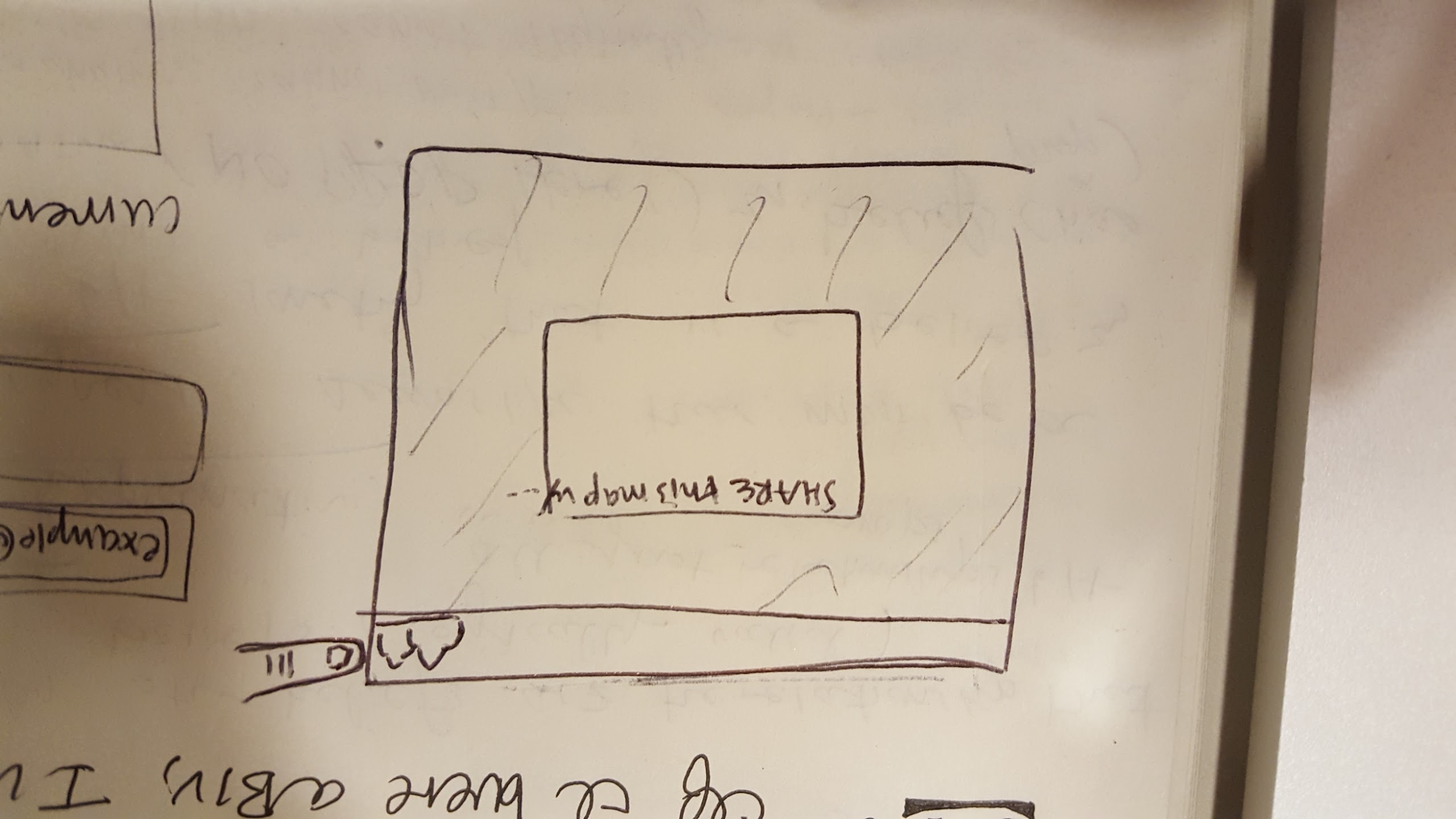 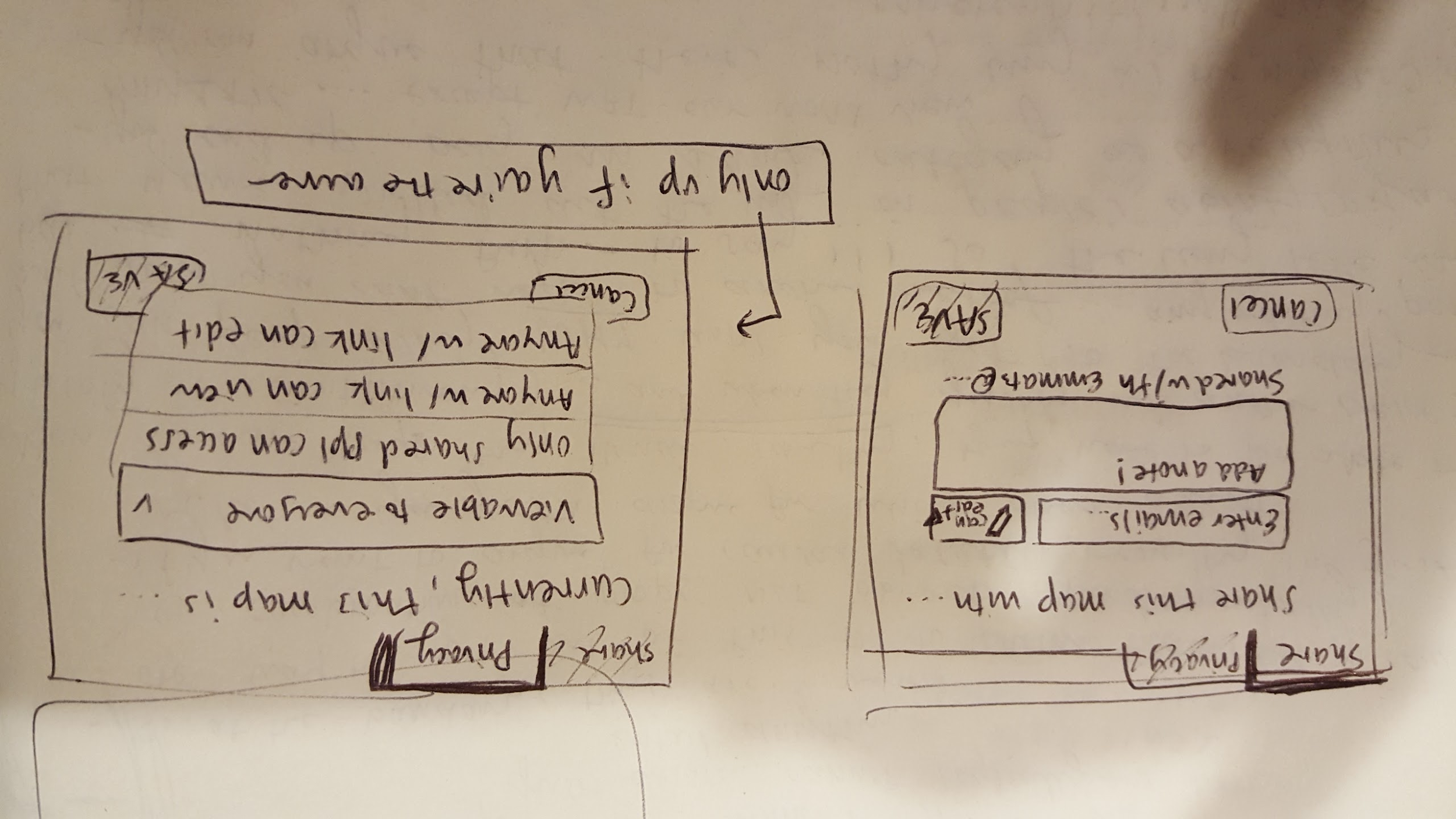 CHANGE #3: Making share a pop up // adding “home”
[Speaker Notes: Present the 3 biggest changes between your low-fi sketches (from last week) and the new sketches of your updated interface. Show the before​ and after sketches and explain your rationale​ for making those changes!!!!!!!!!! 
we’re removing a lot of unnecessary steps
also have other changes we made that we weren’t able to implement]
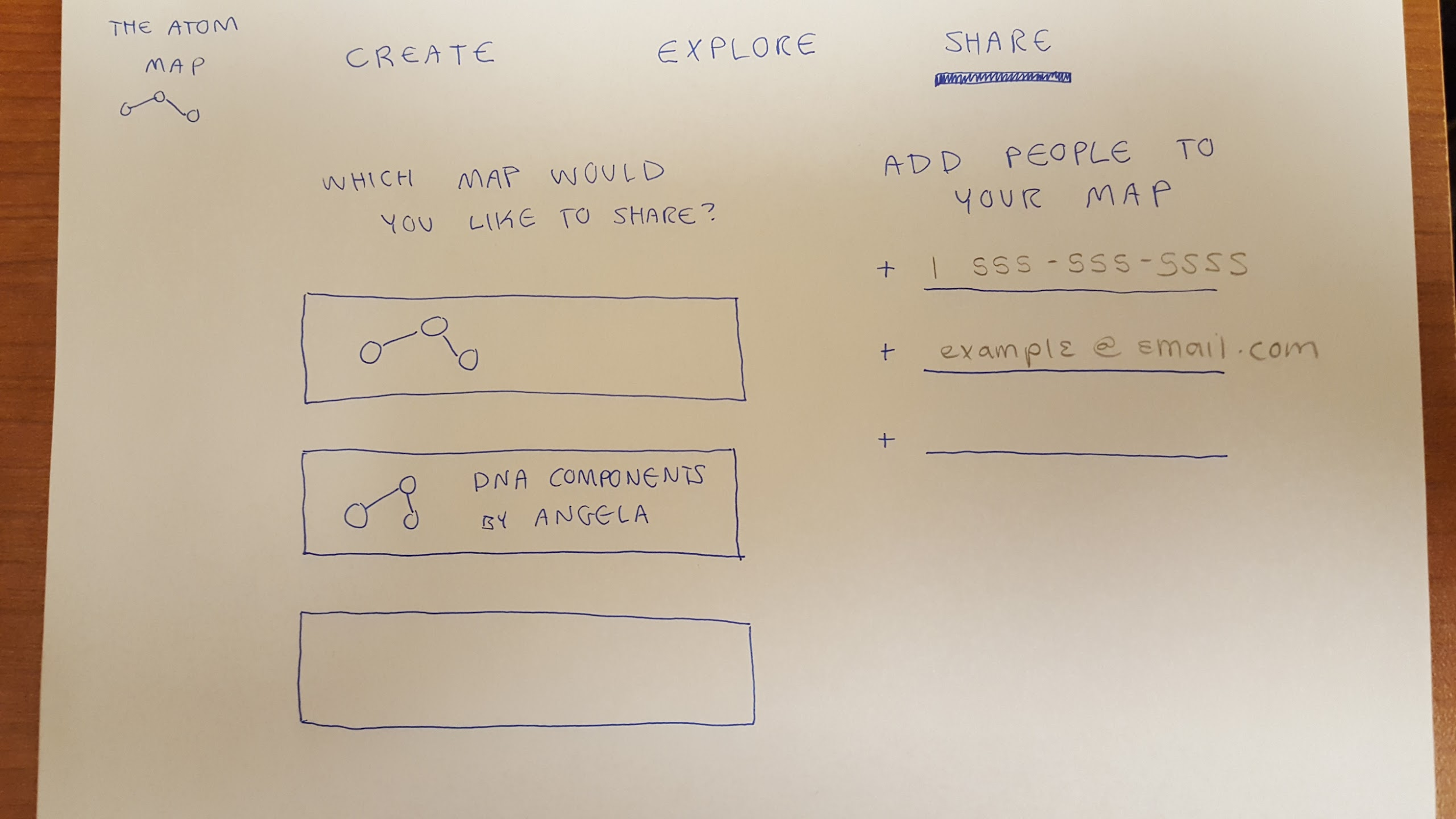 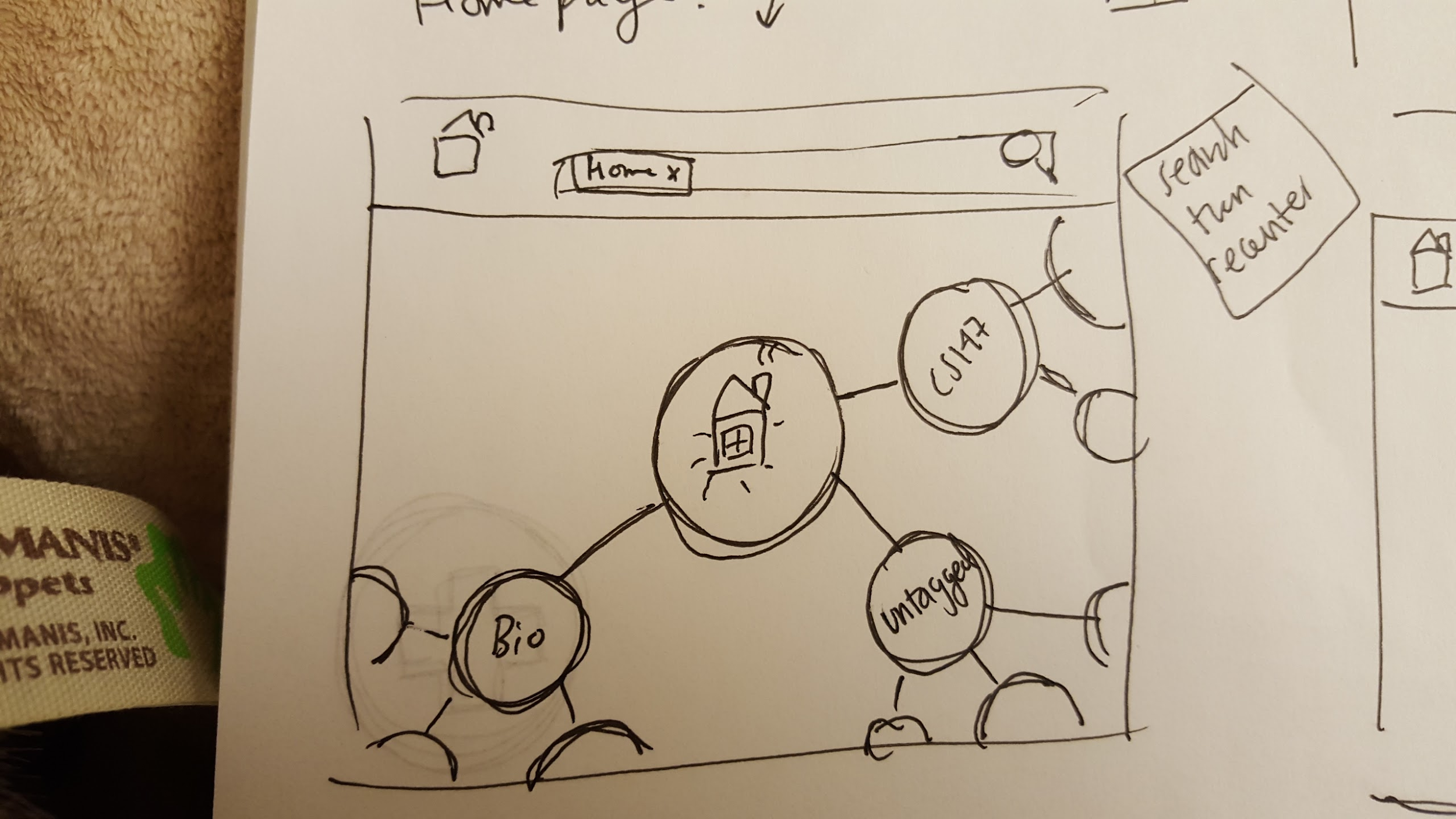 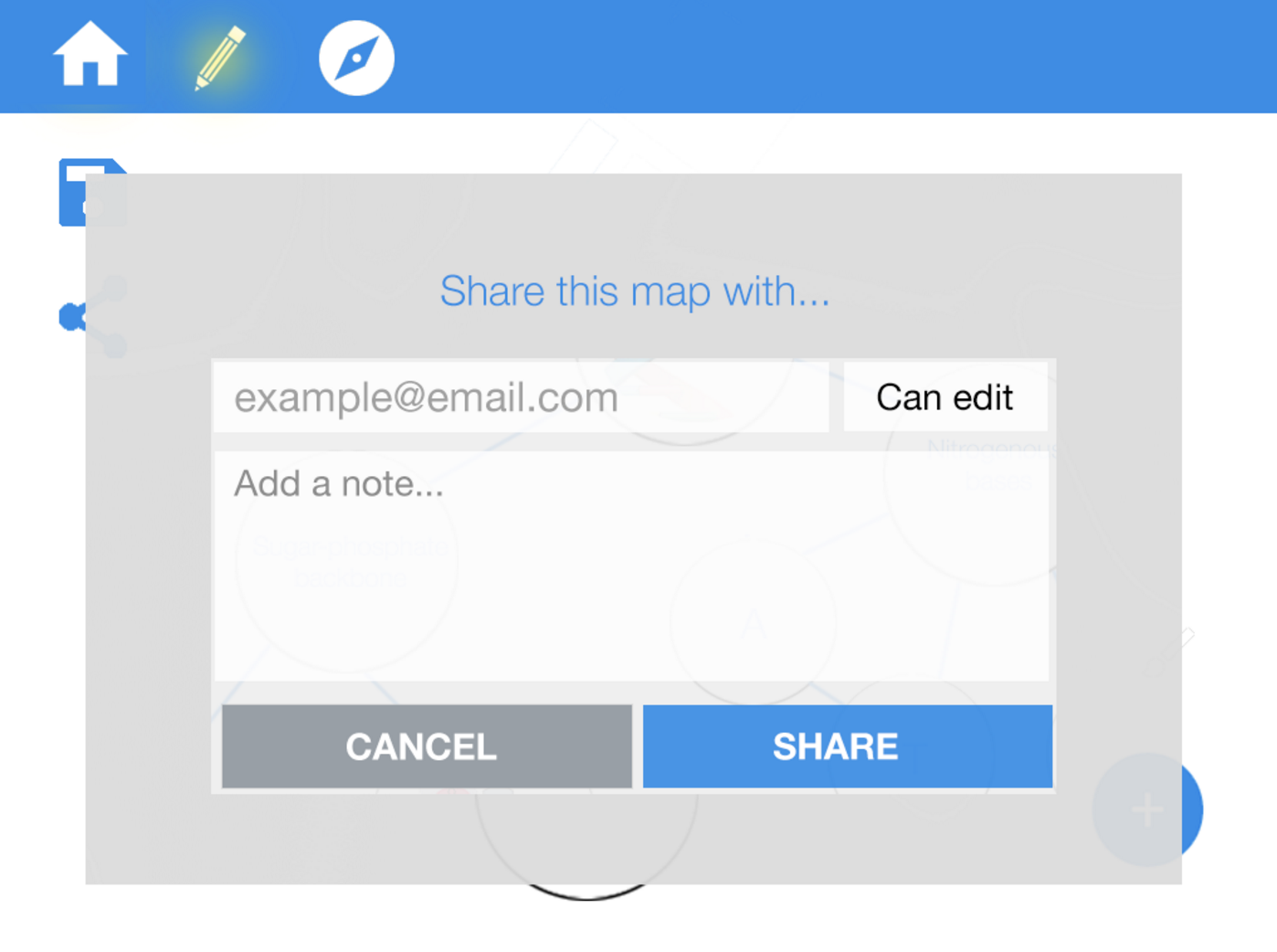 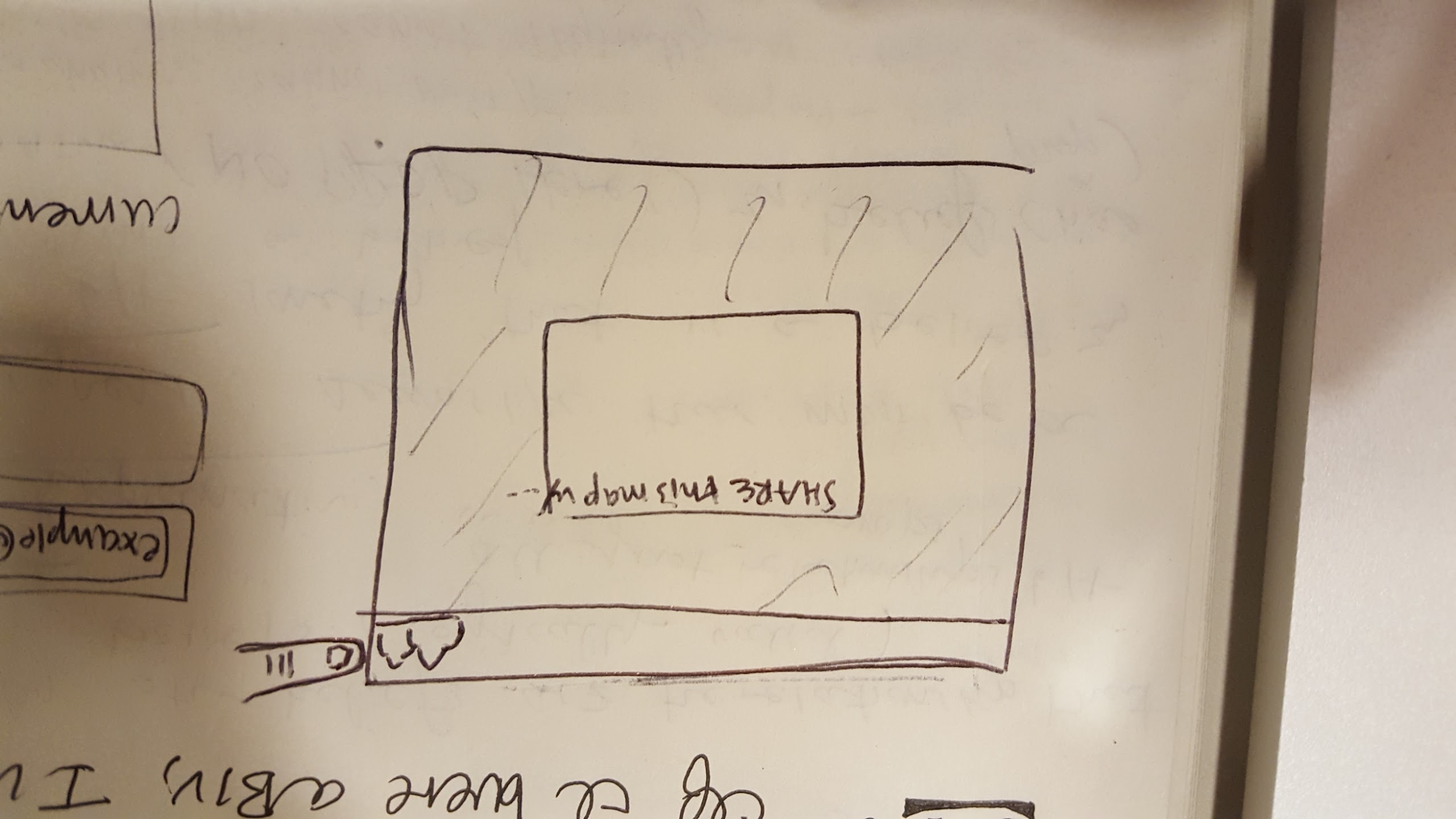 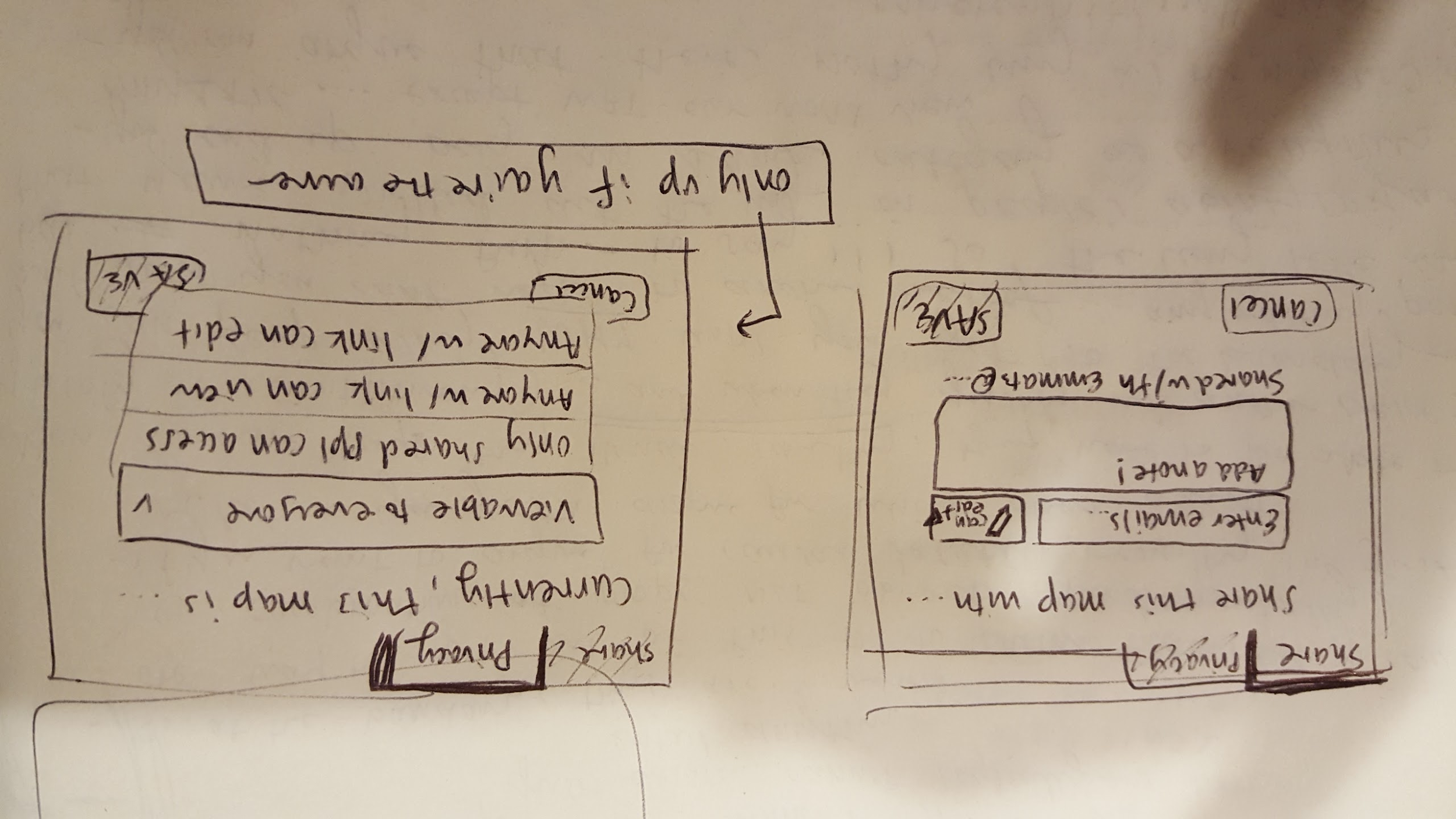 CHANGE #3: Making share a pop up // adding “home”
[Speaker Notes: Present the 3 biggest changes between your low-fi sketches (from last week) and the new sketches of your updated interface. Show the before​ and after sketches and explain your rationale​ for making those changes!!!!!!!!!! 
we’re removing a lot of unnecessary steps
also have other changes we made that we weren’t able to implement]
COMPLEX: create your own map
storyboard
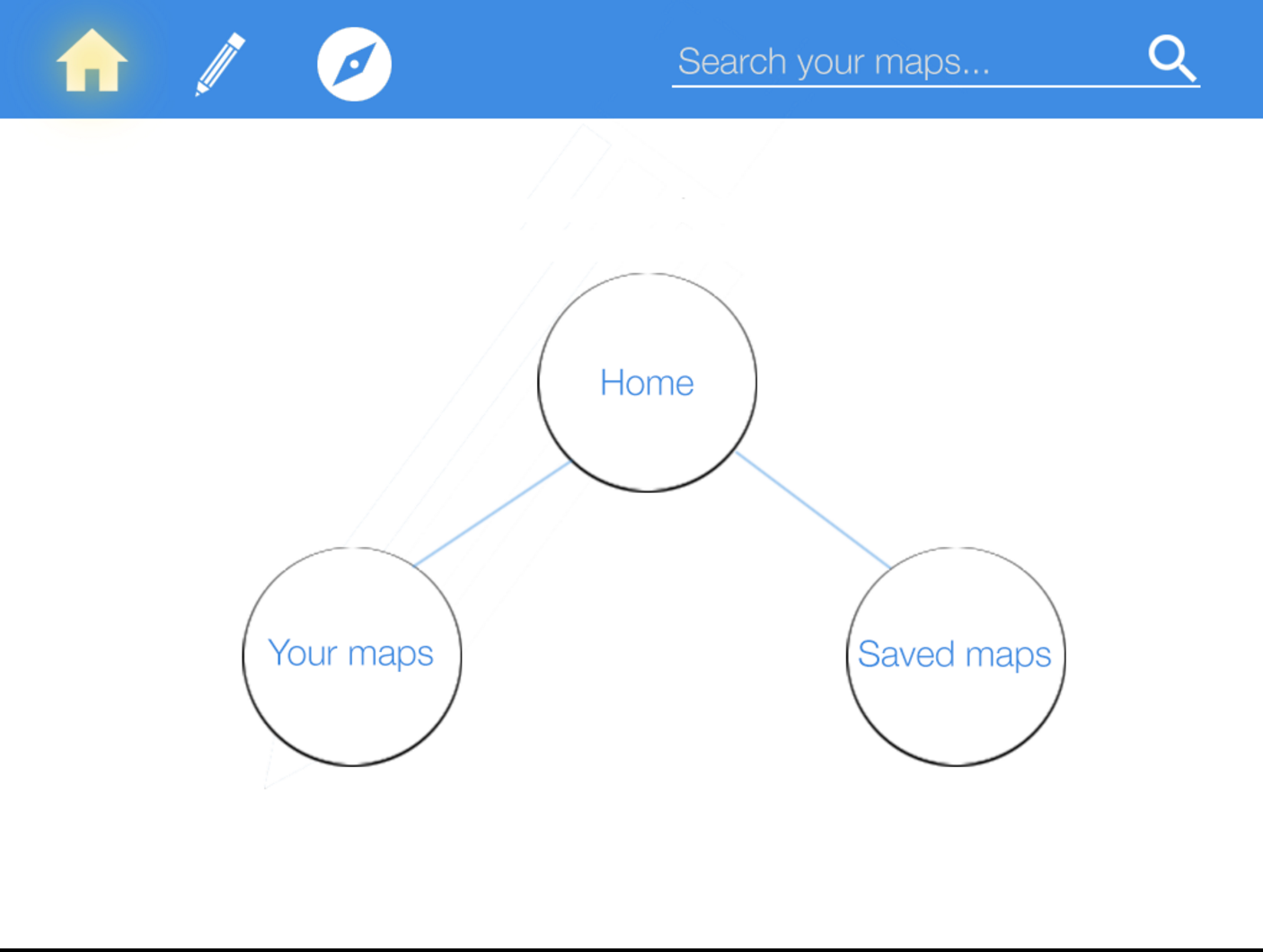 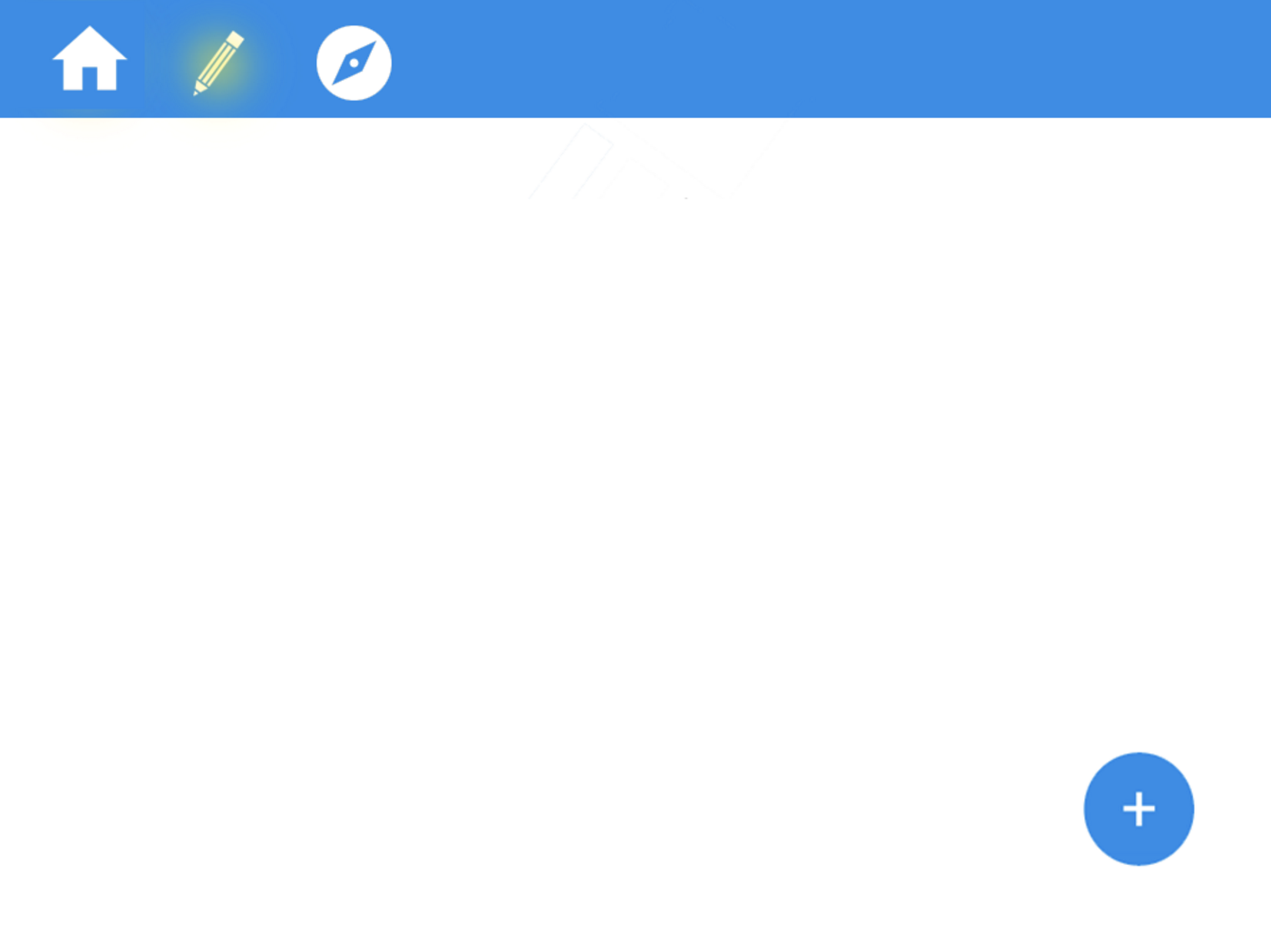 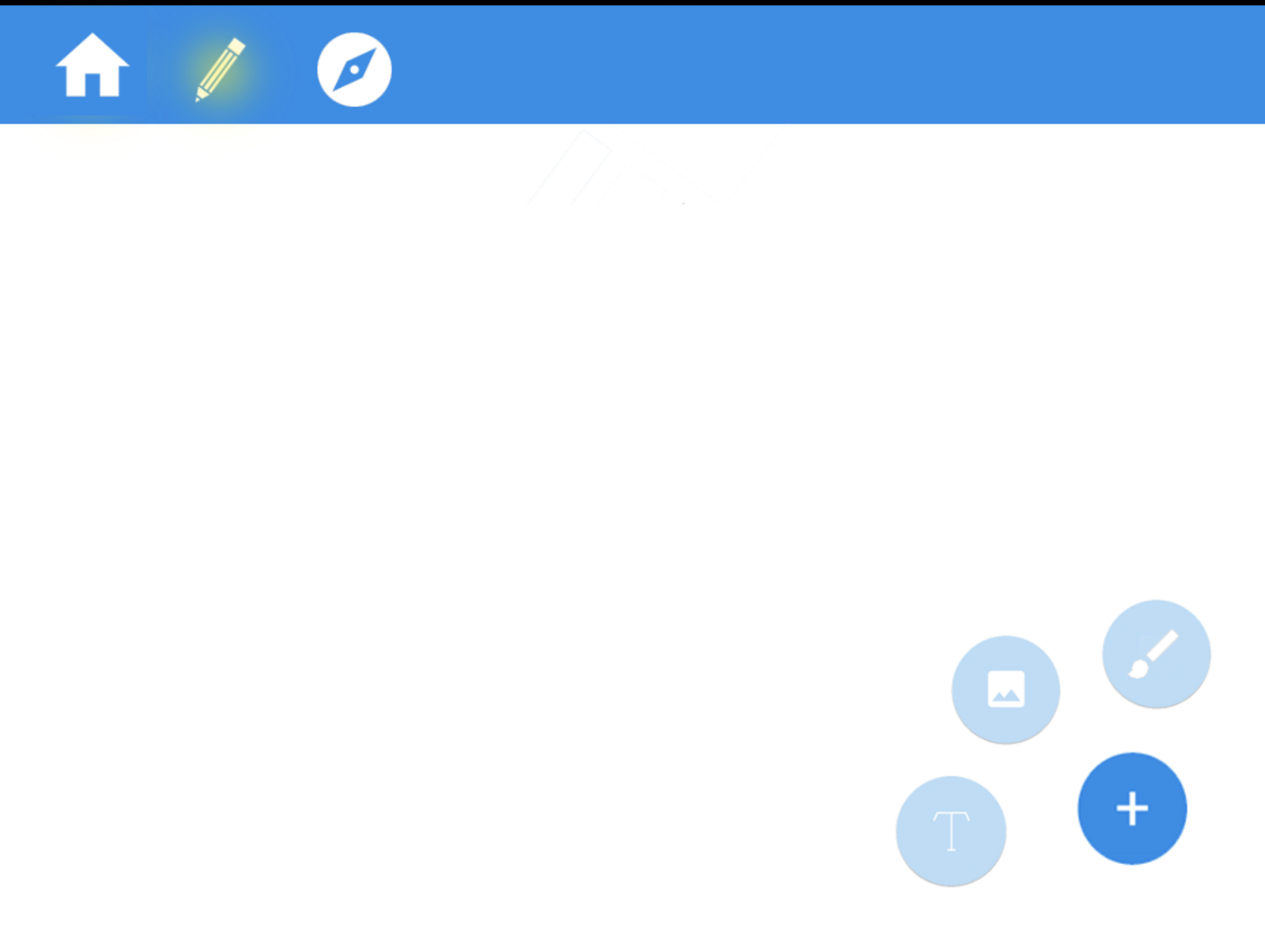 Click on Create
Click on the “text” button
Click on “add”
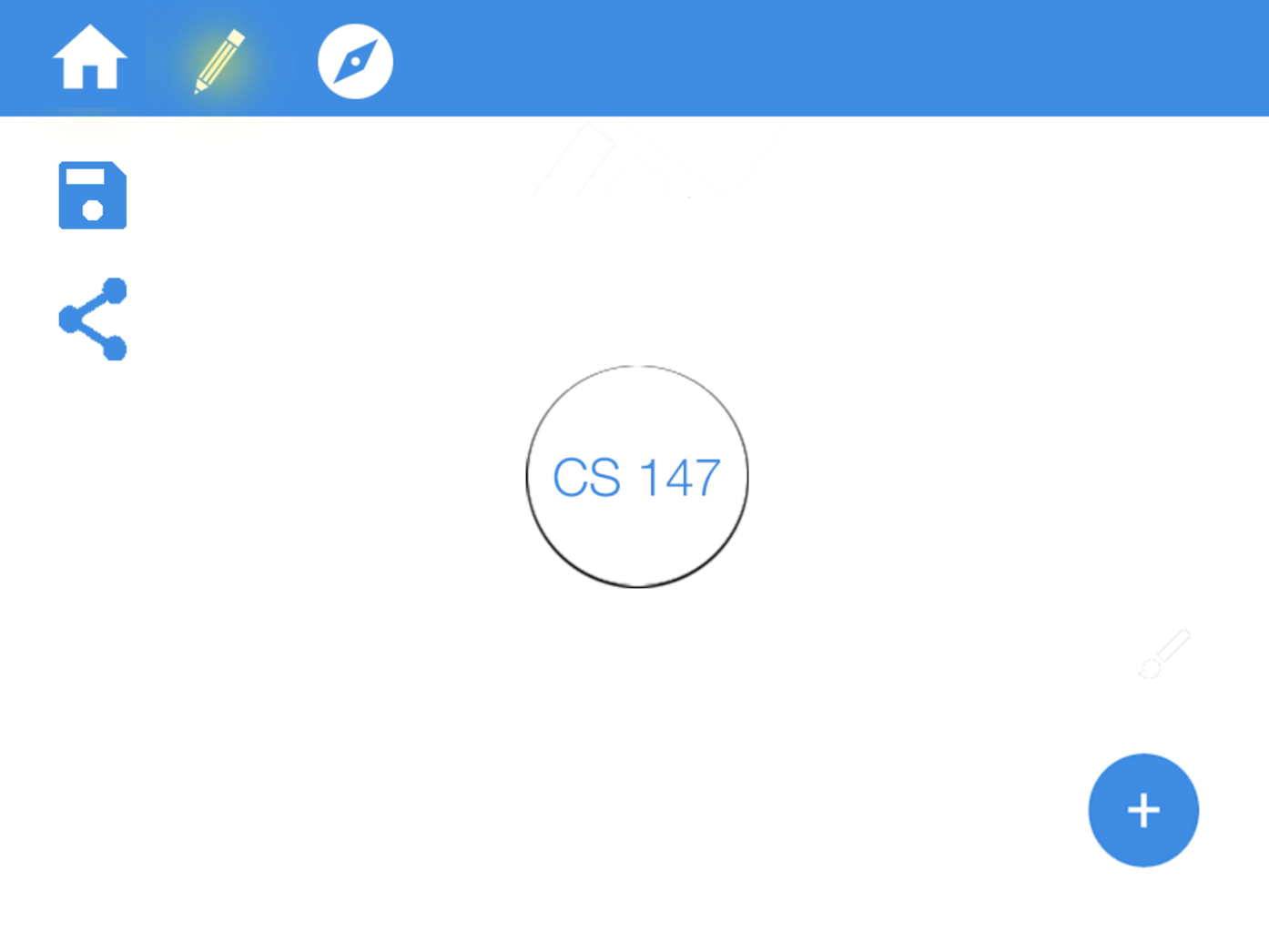 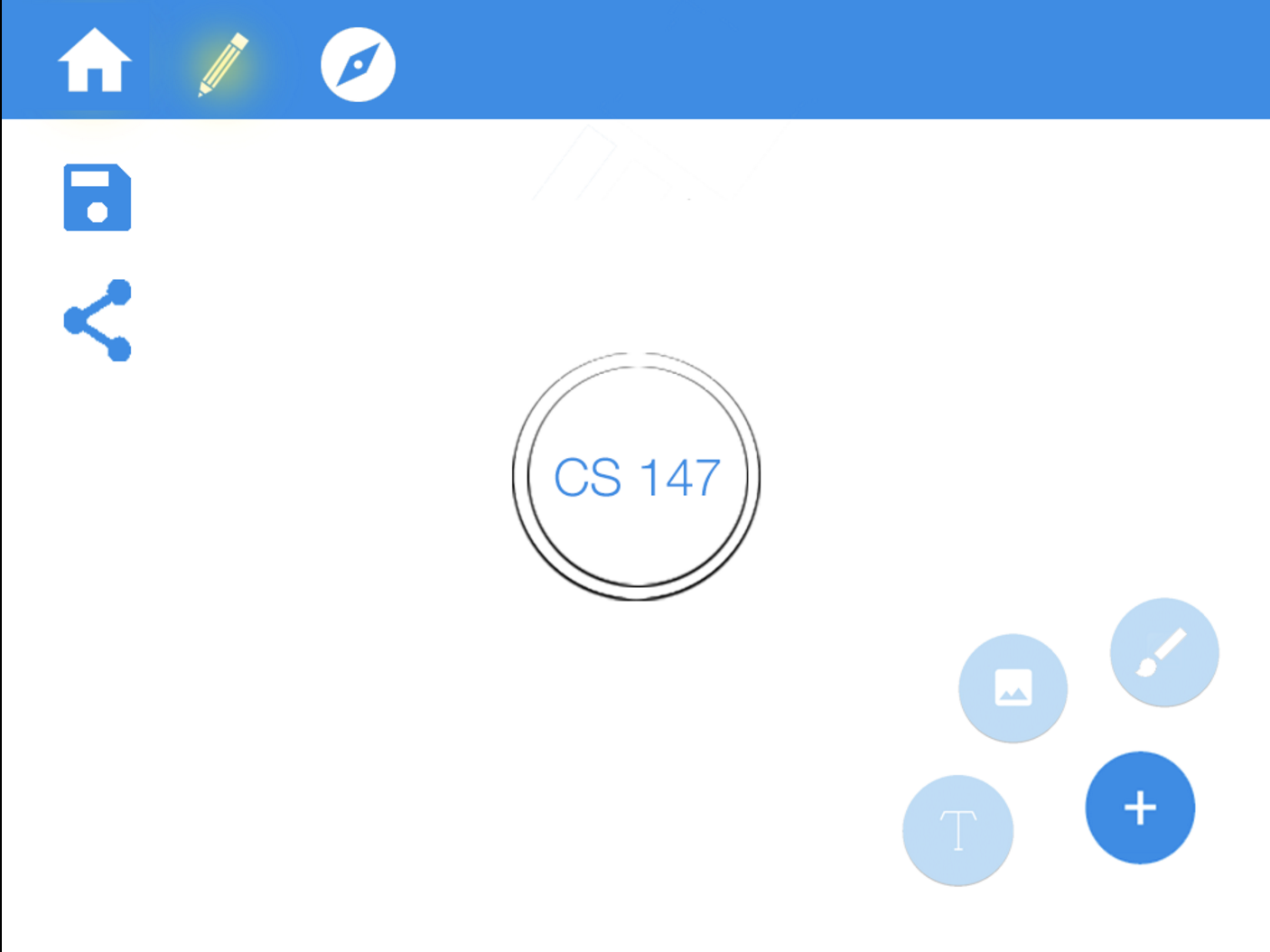 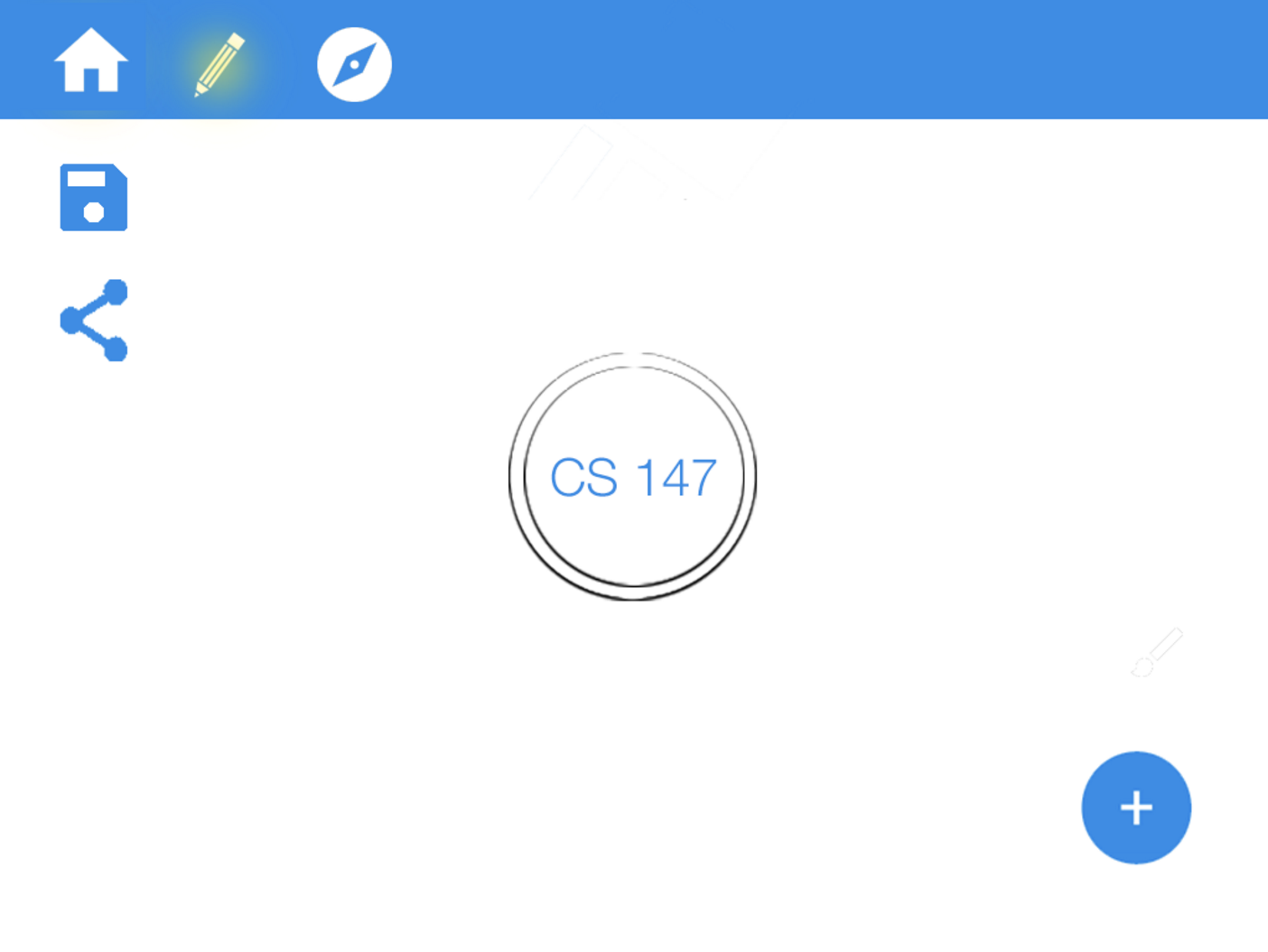 Click on “photo” button
Tap on the central bubble
[Speaker Notes: ​- Present your 3 tasks as a series of storyboards of task flows (annotated screenshots from your medium-fi prototype, arrows between screens, etc.)]
COMPLEX: create your own map
storyboard
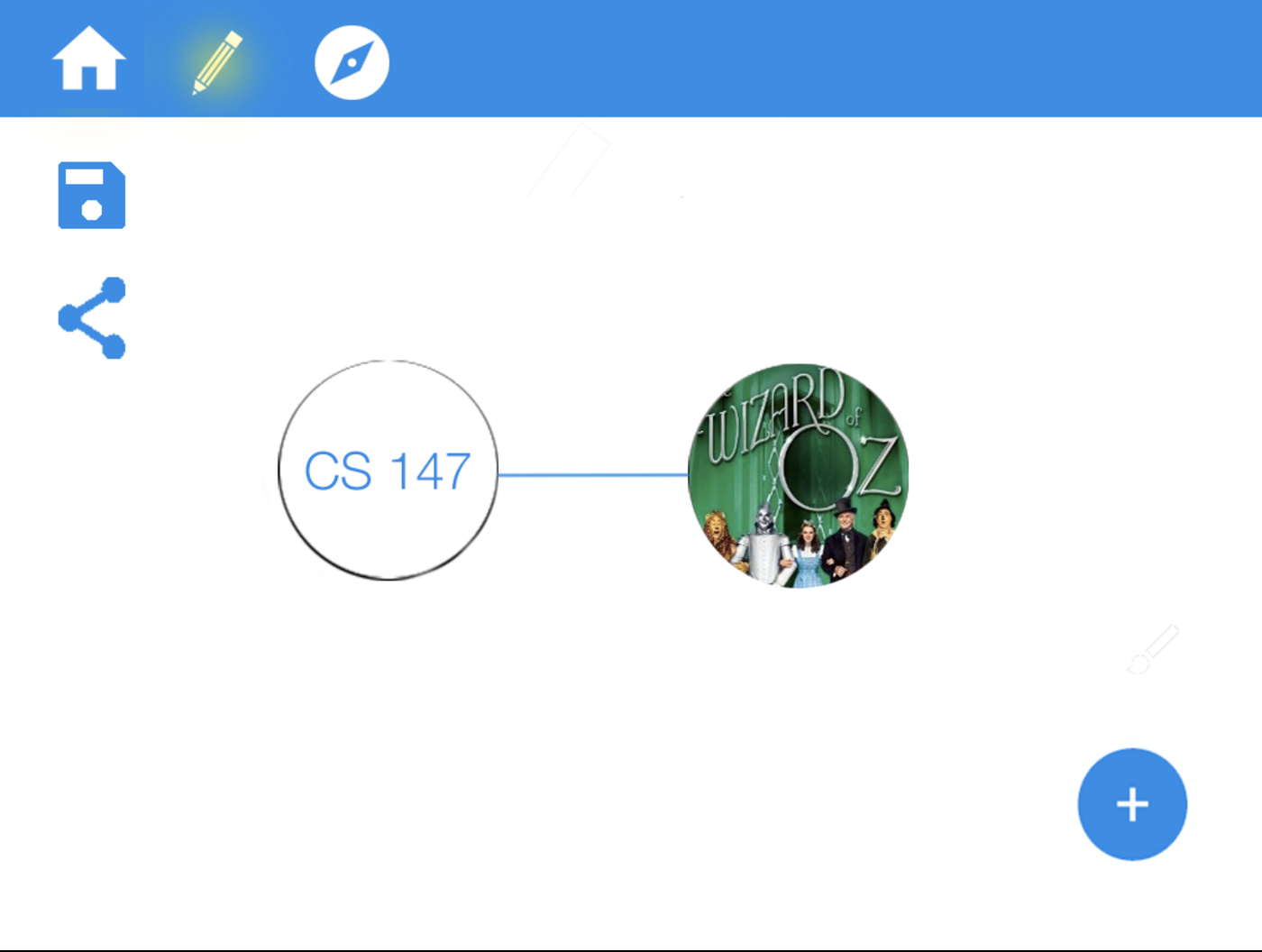 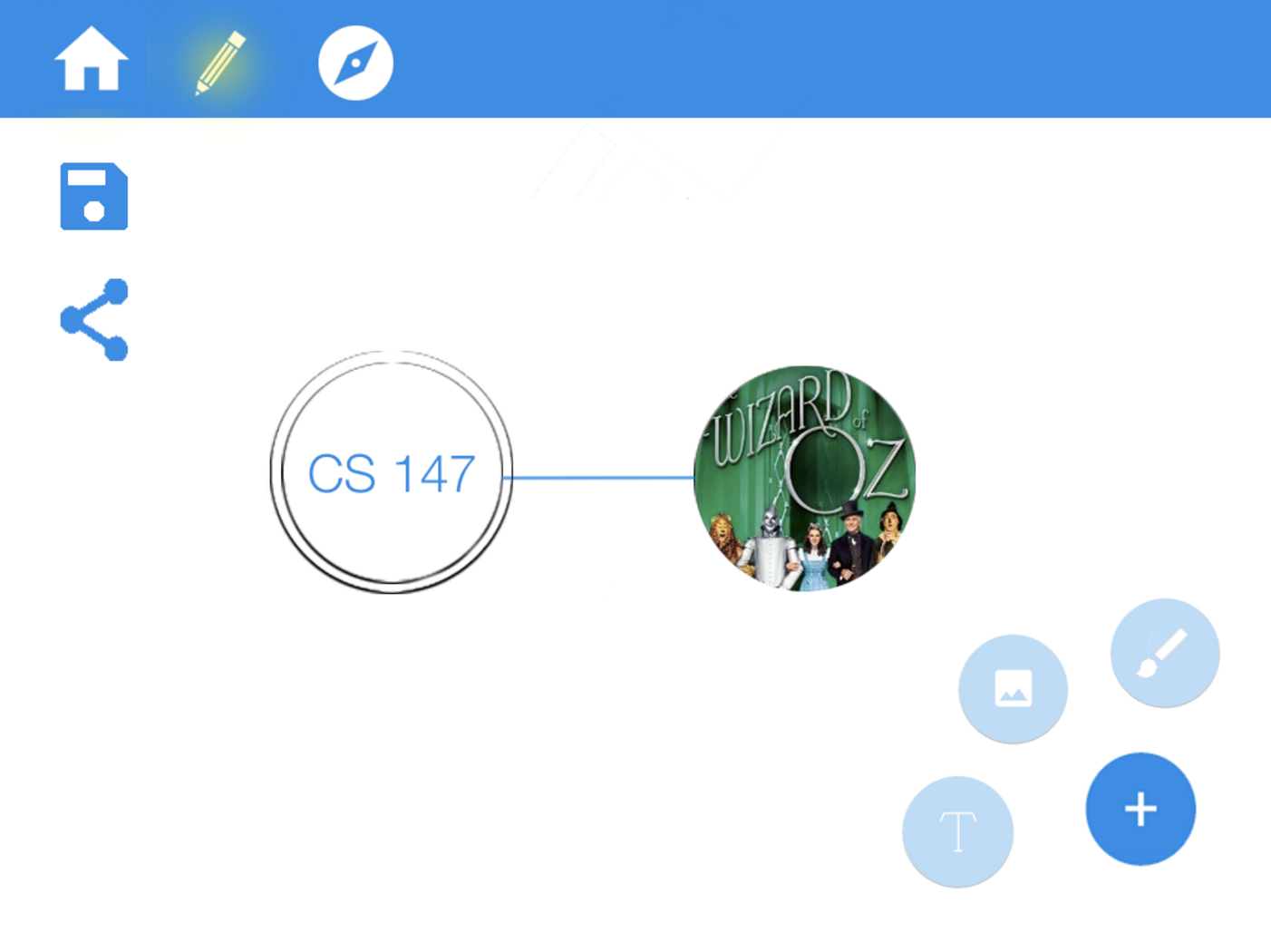 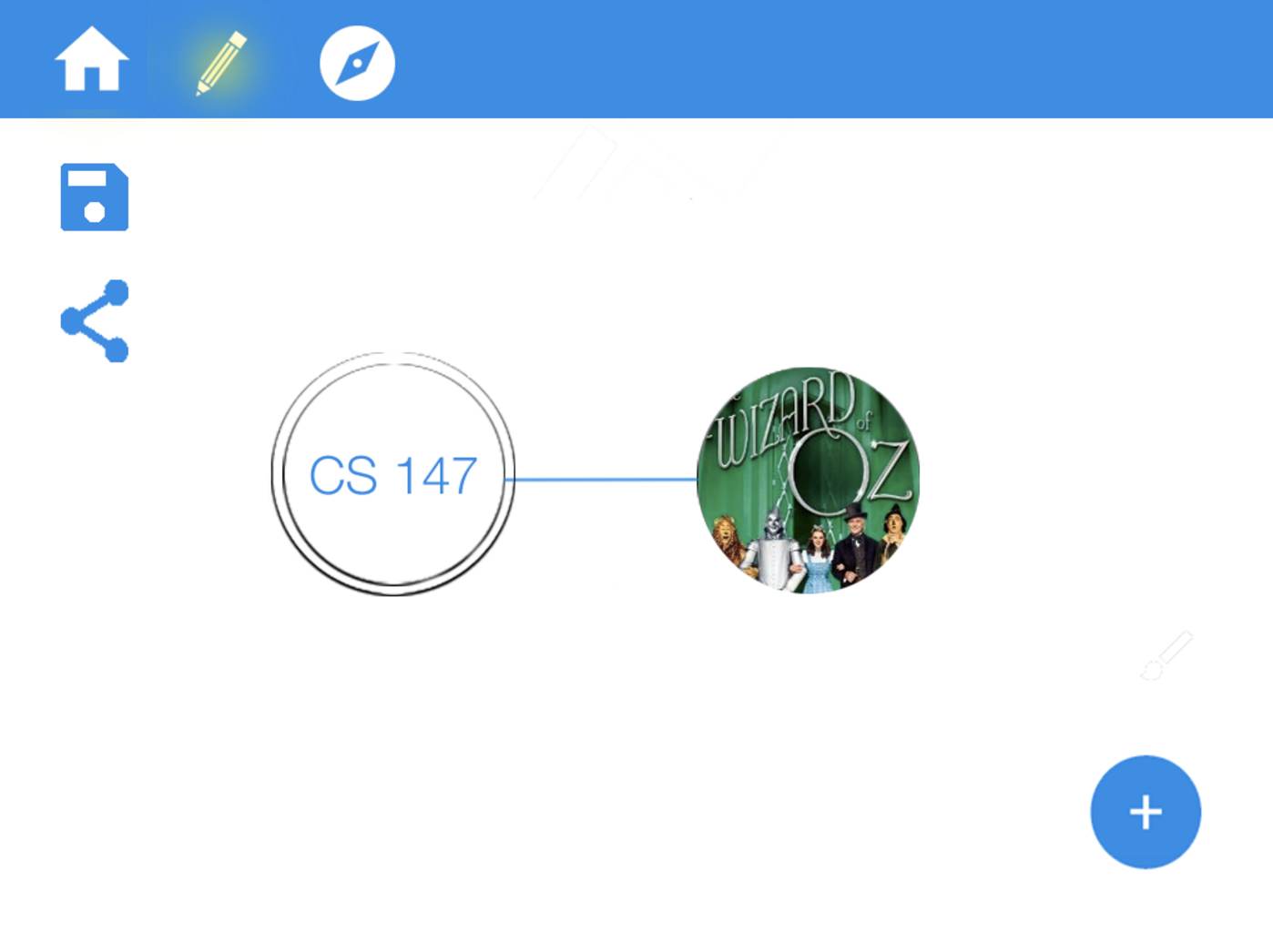 Click on the “text” button
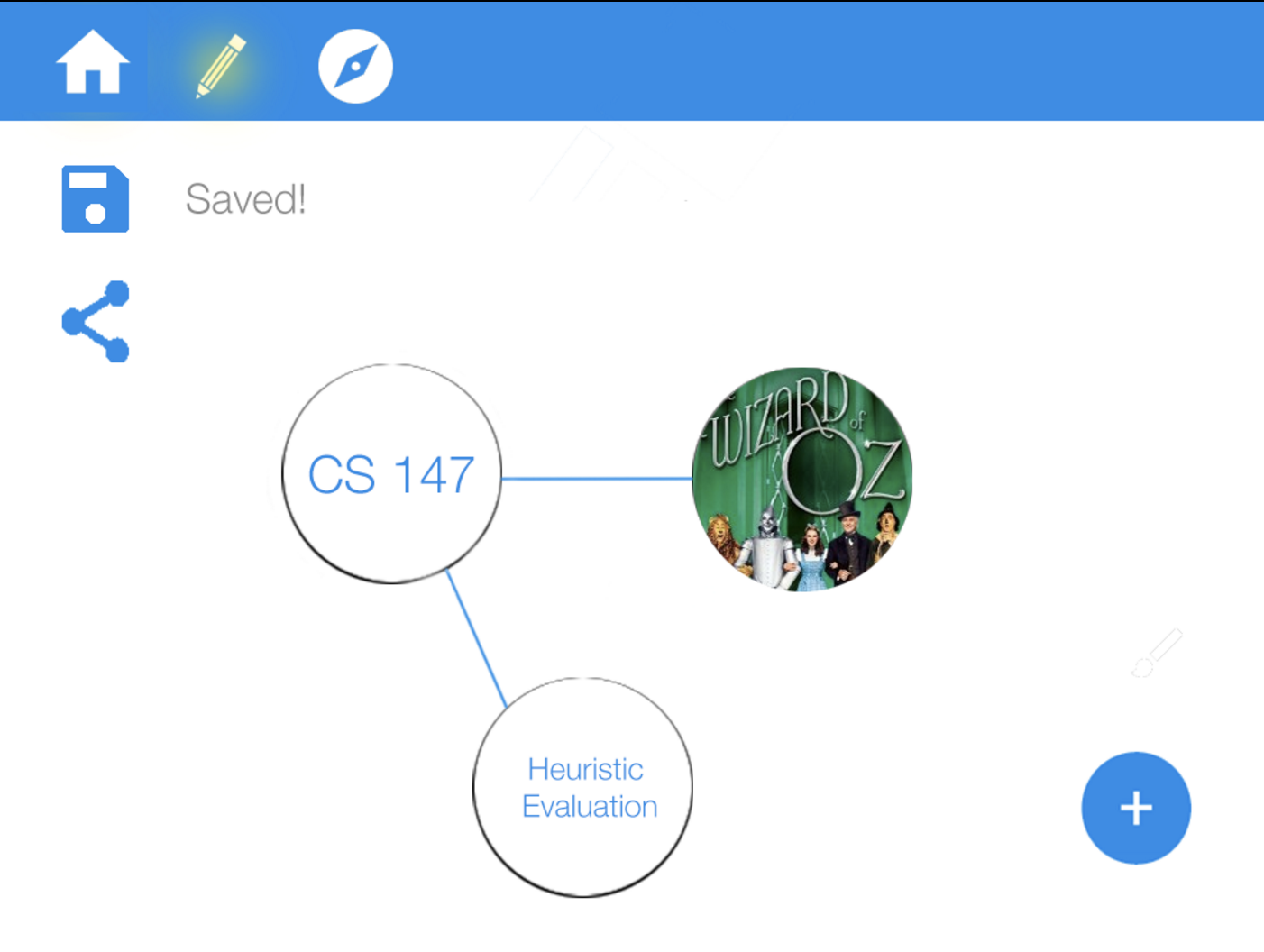 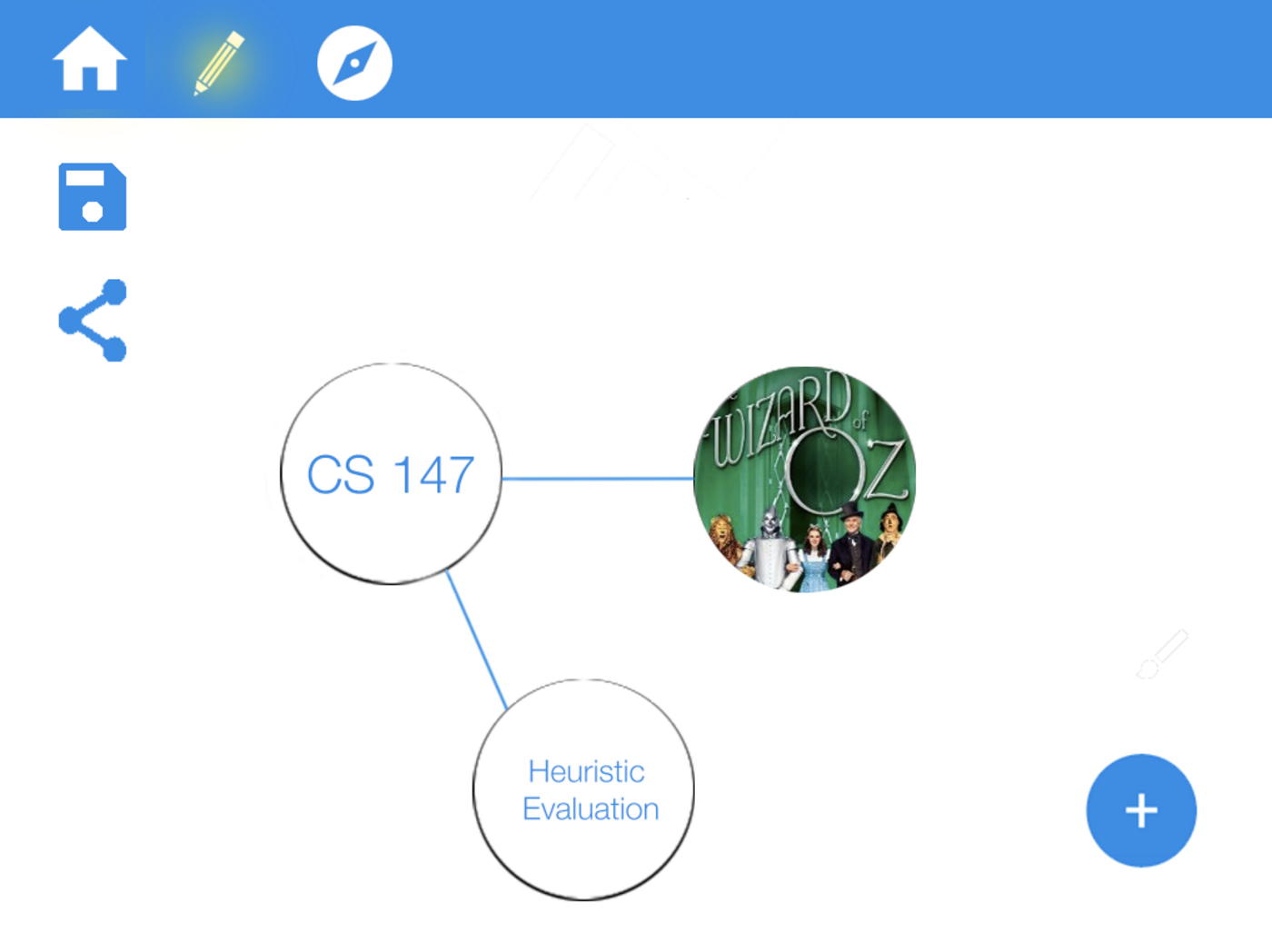 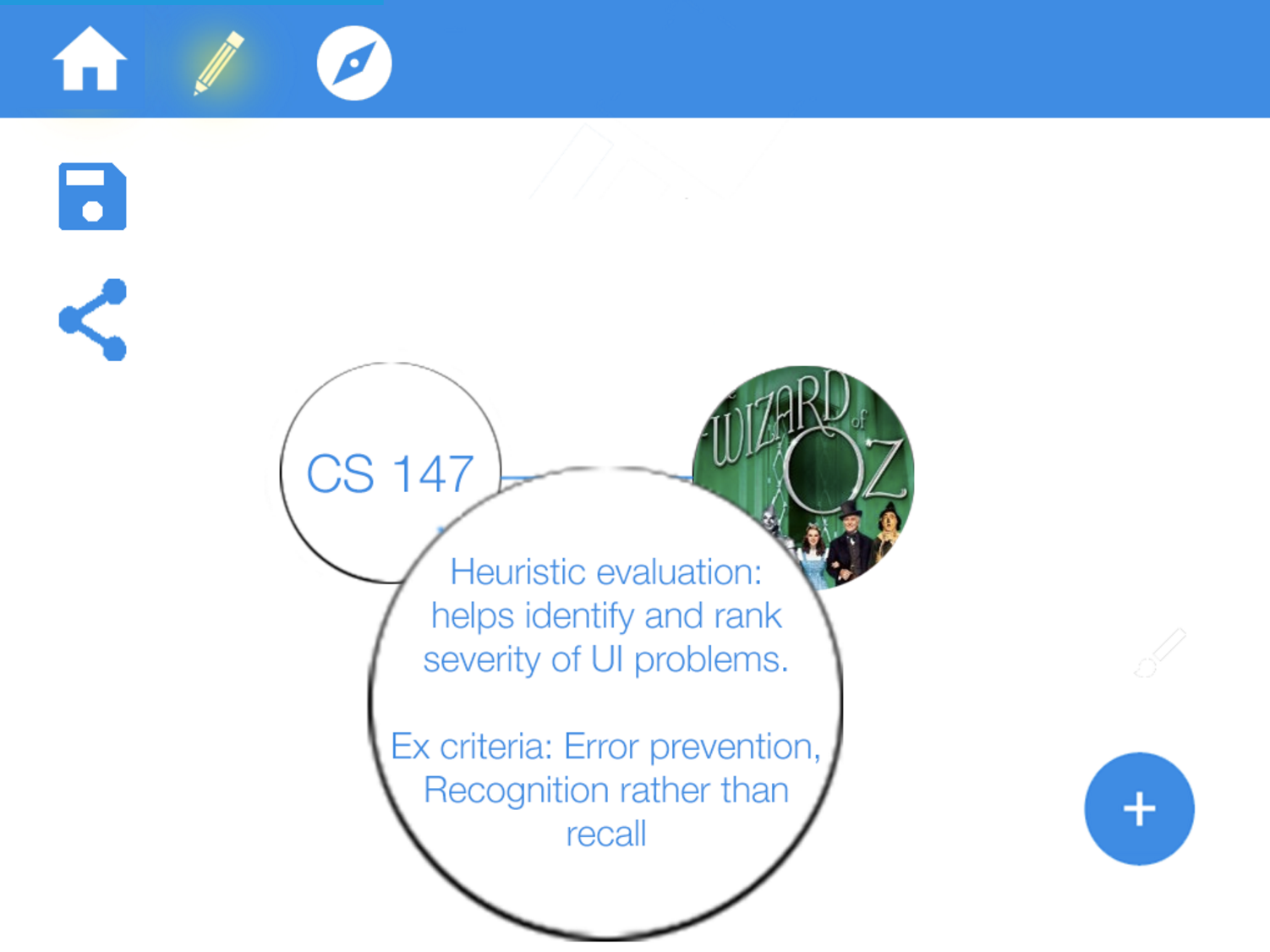 Click on save
Tap on the central bubble
double 
tap on
[Speaker Notes: ​- Present your 3 tasks as a series of storyboards of task flows (annotated screenshots from your medium-fi prototype, arrows between screens, etc.)]
MEDIUM: explore others’ maps
storyboard
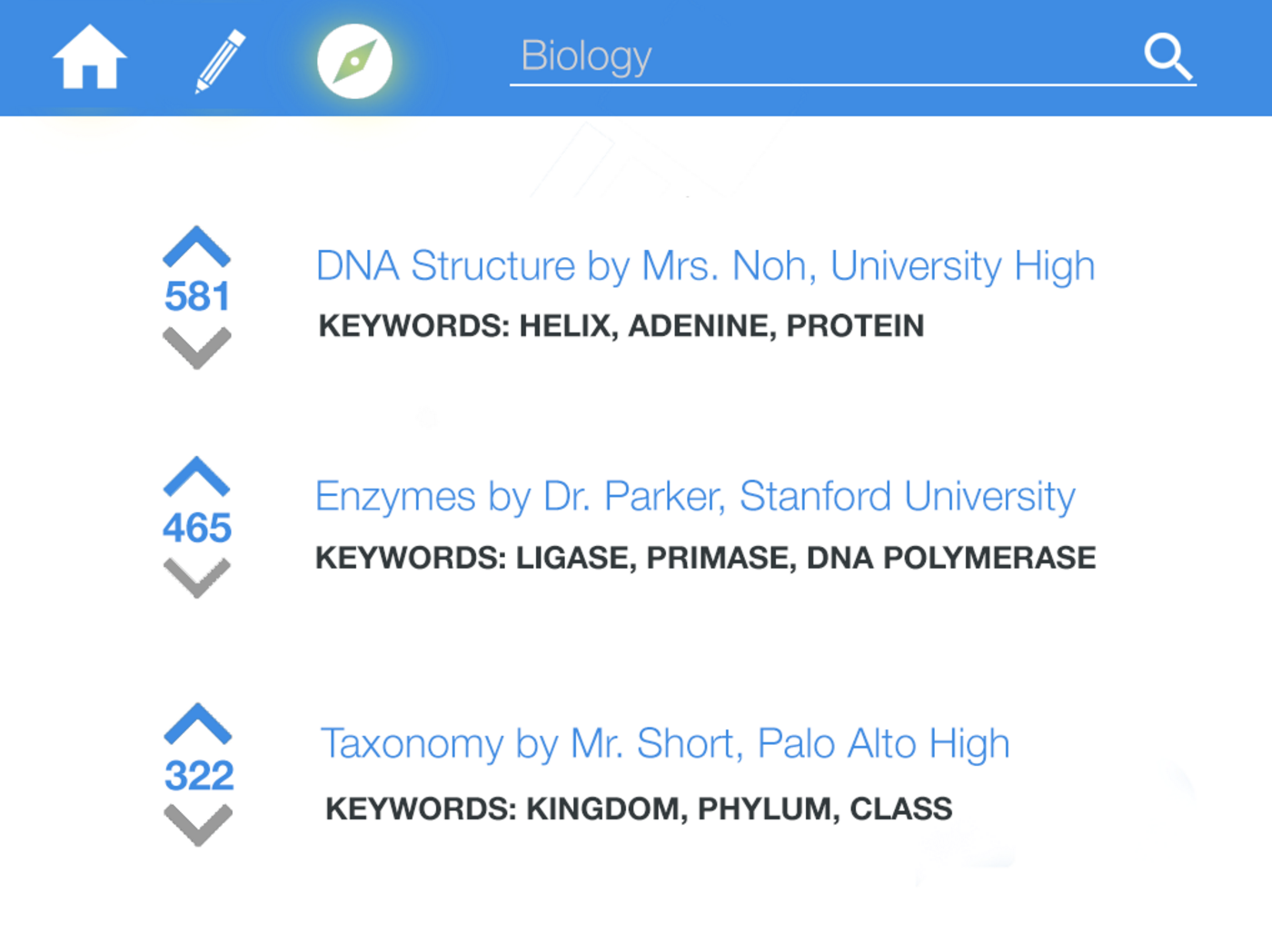 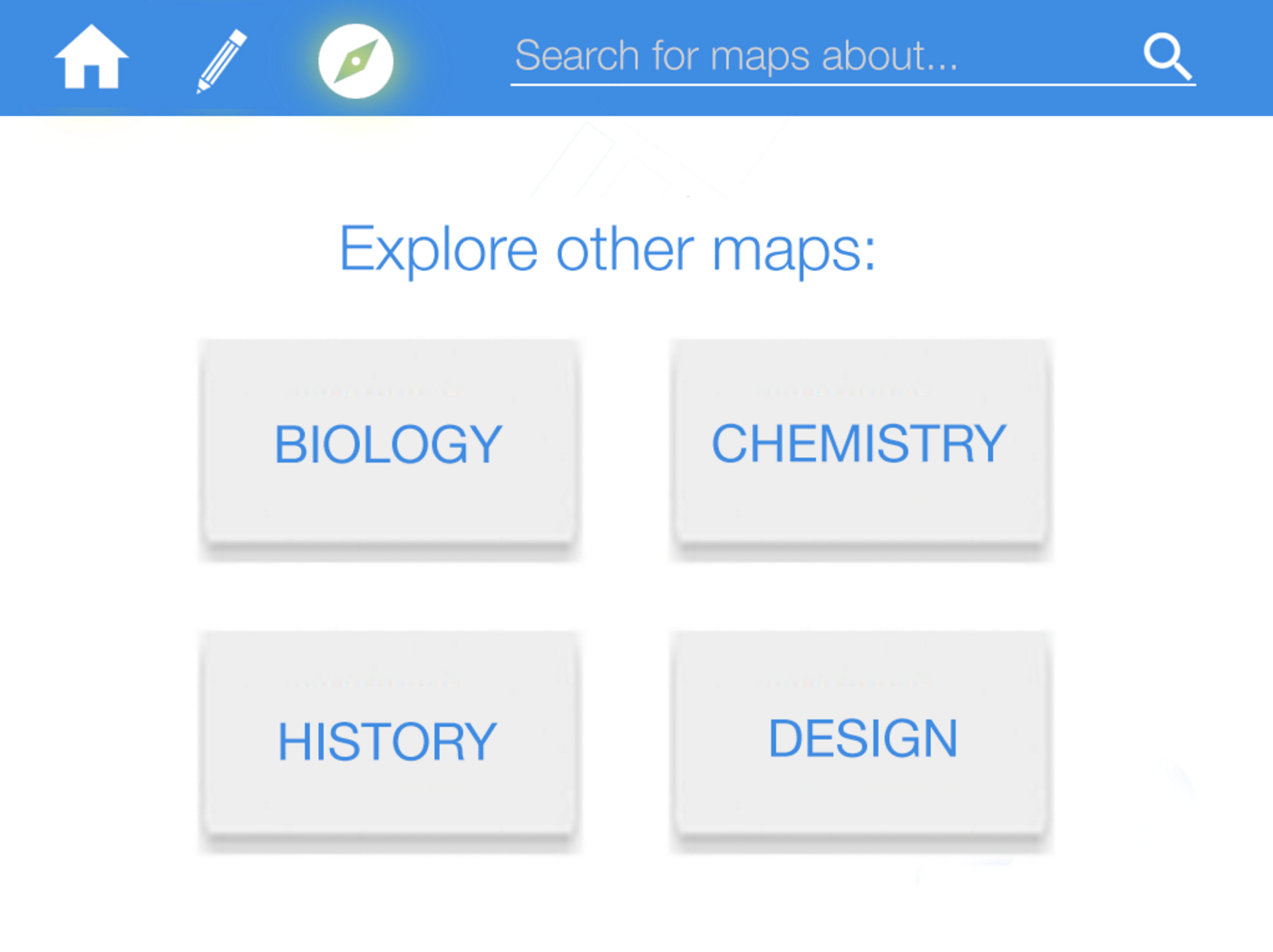 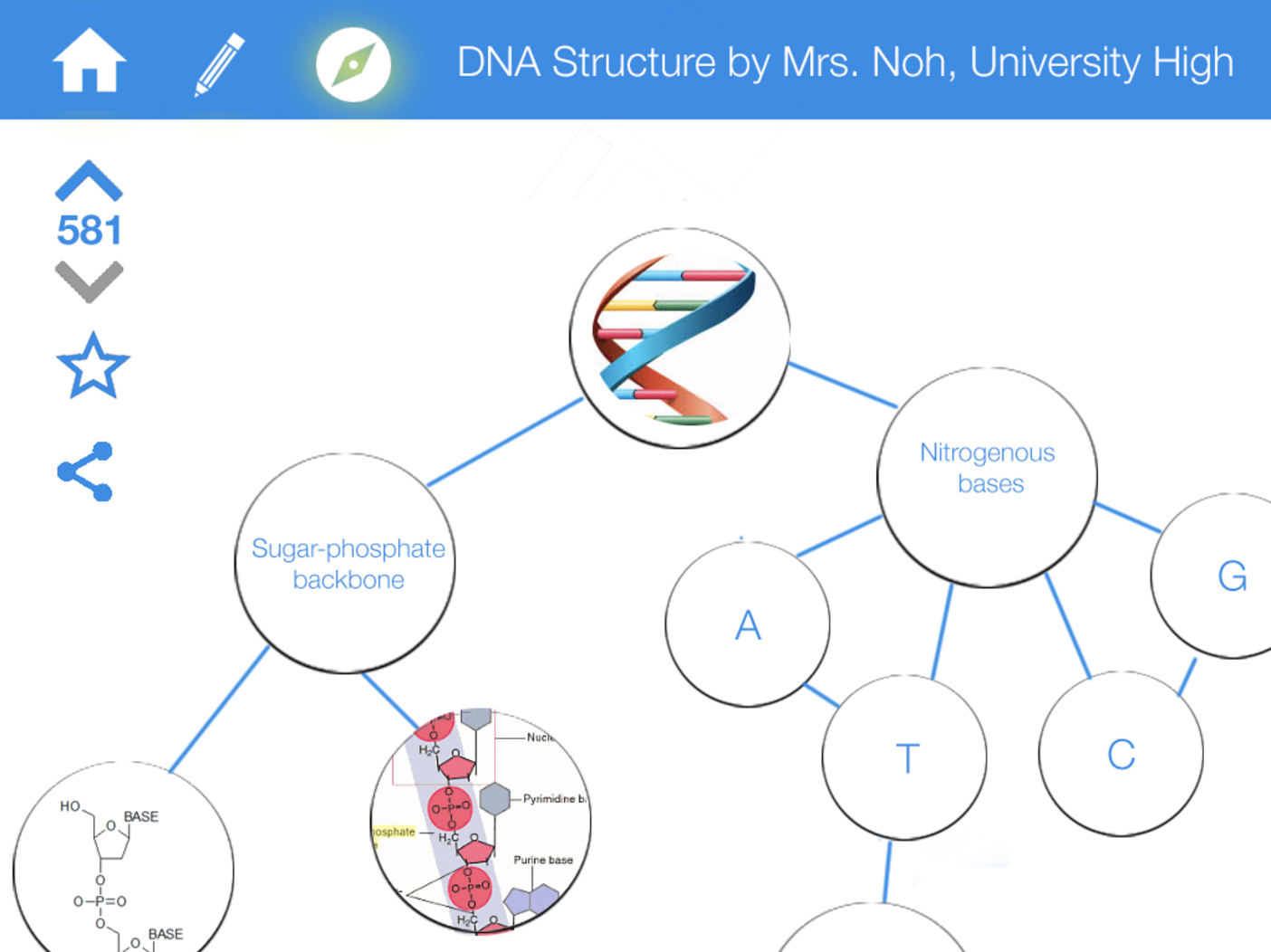 click on biology
click on first result
click on star
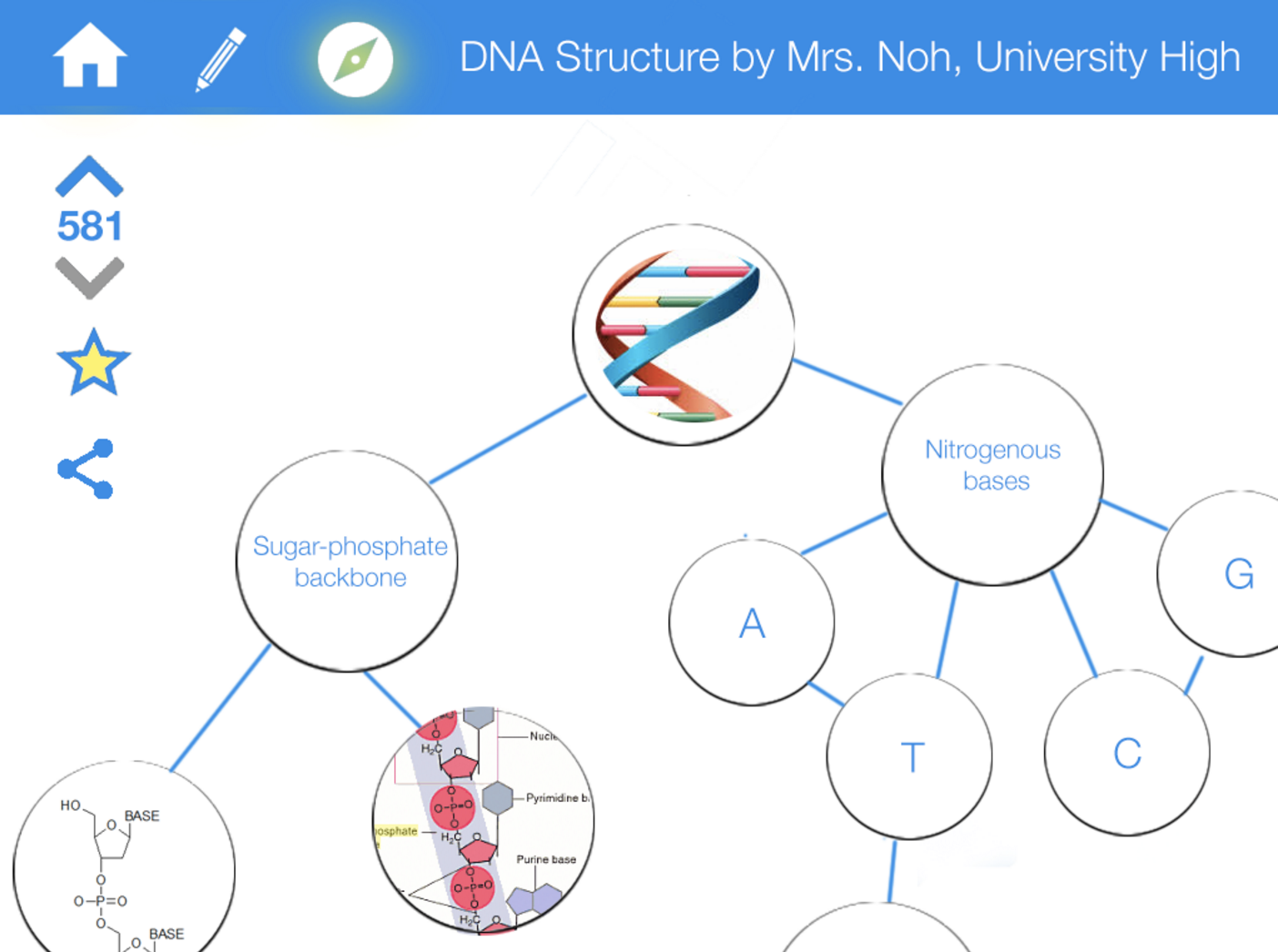 [Speaker Notes: ​- Present your 3 tasks as a series of storyboards of task flows (annotated screenshots from your medium-fi prototype, arrows between screens, etc.)]
SIMPLE: share a map // 2 flows
storyboard
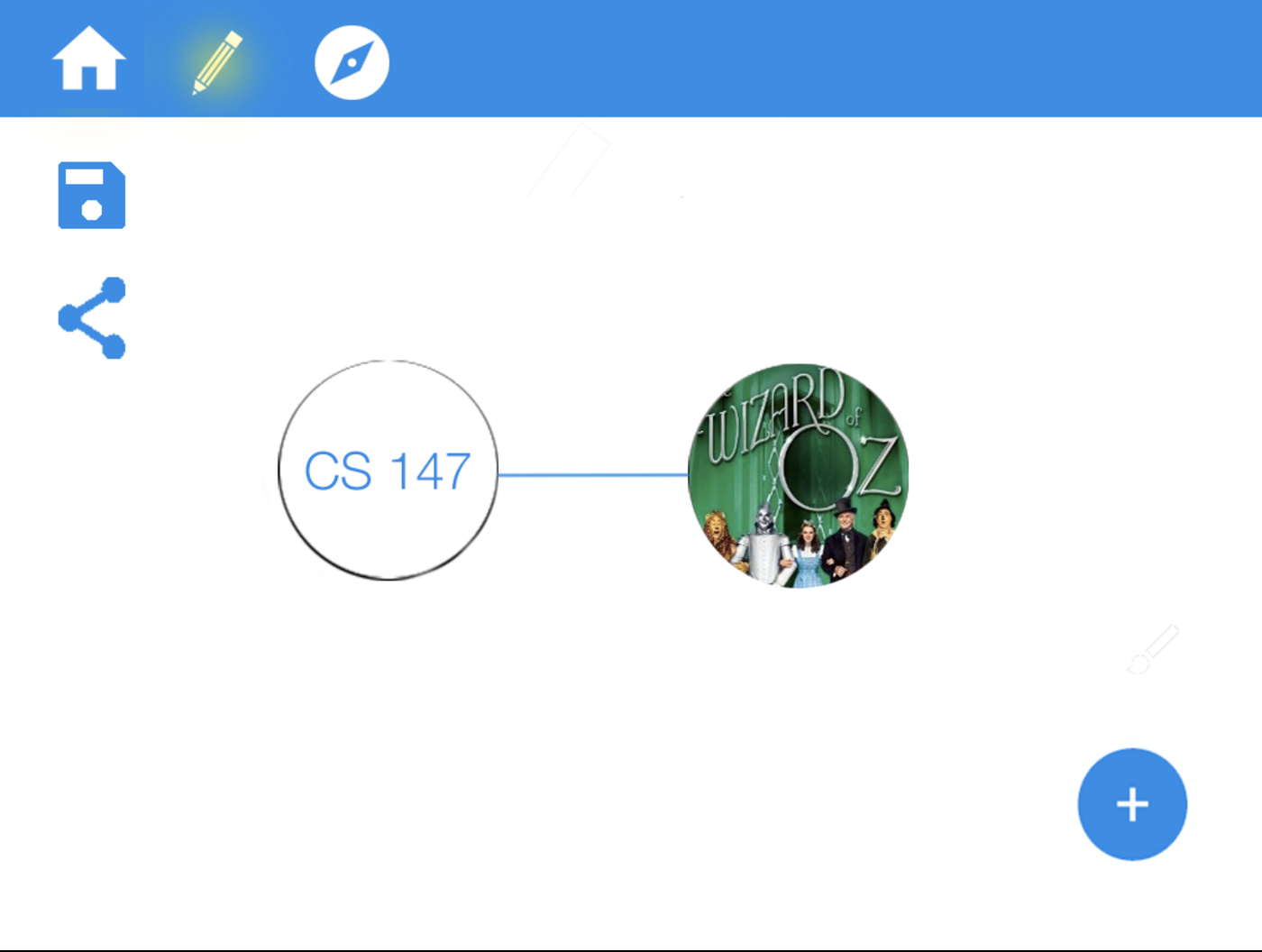 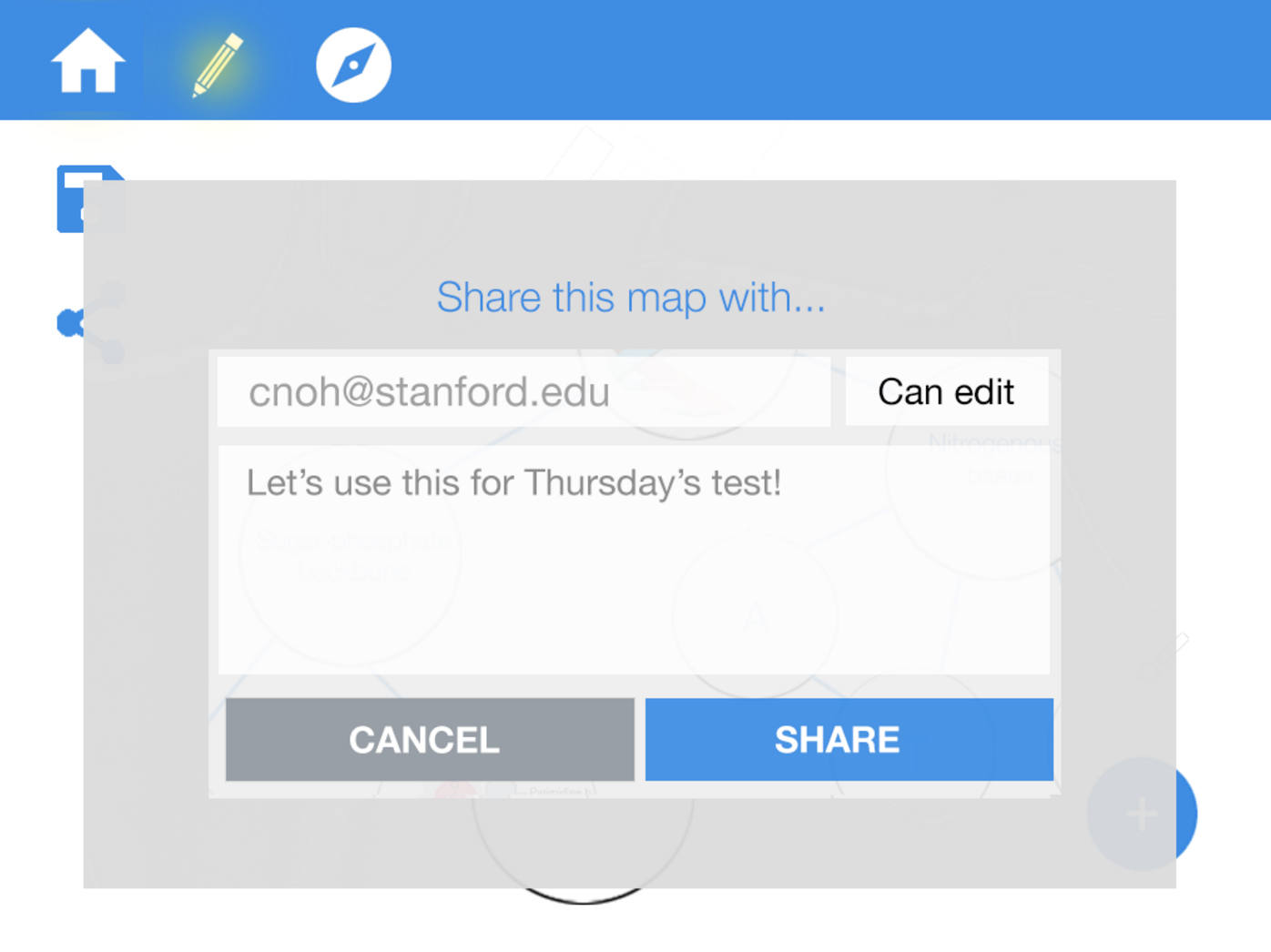 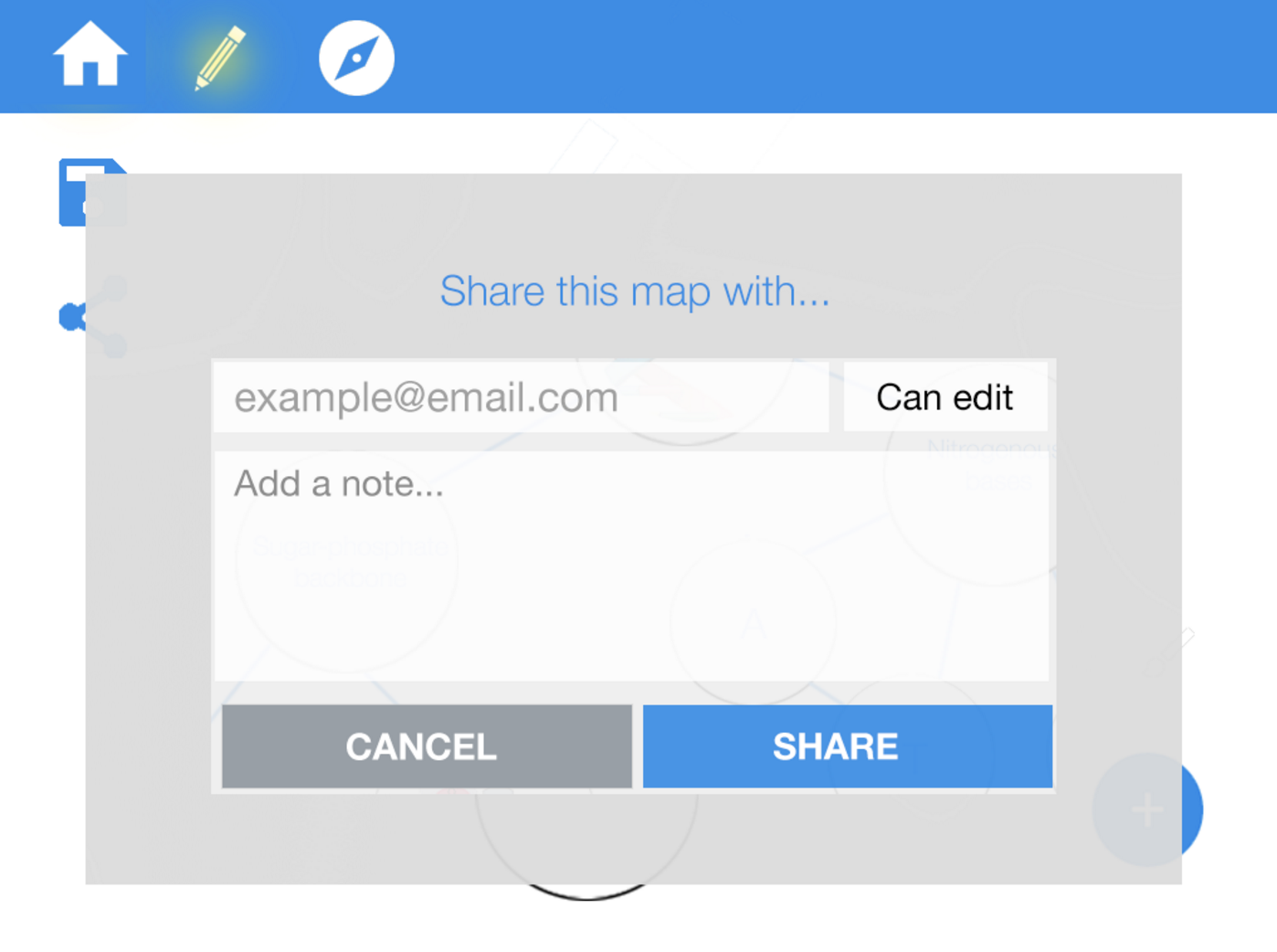 Click on Share
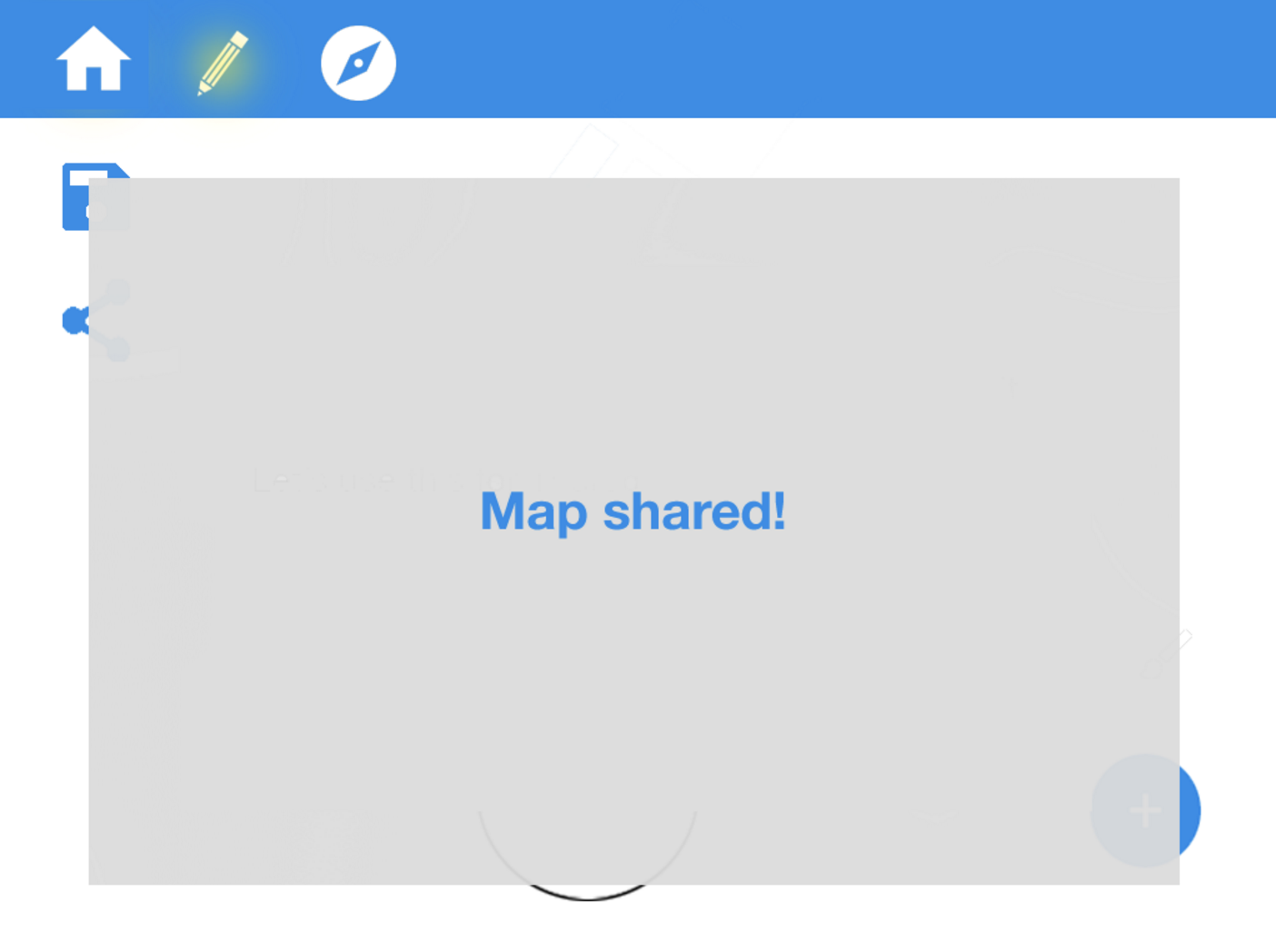 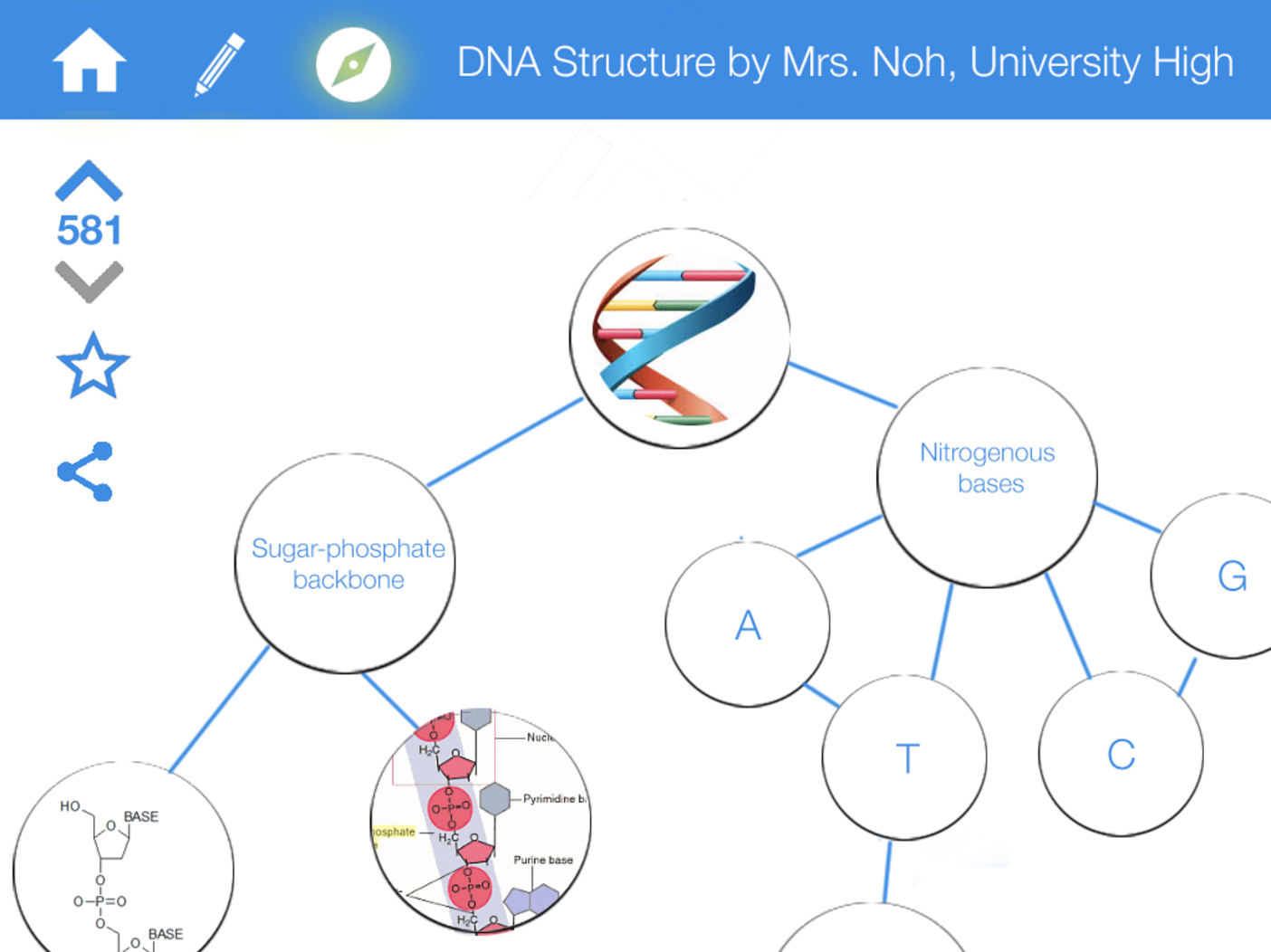 [Speaker Notes: ​- Present your 3 tasks as a series of storyboards of task flows (annotated screenshots from your medium-fi prototype, arrows between screens, etc.)]
Prototyping: proto.io
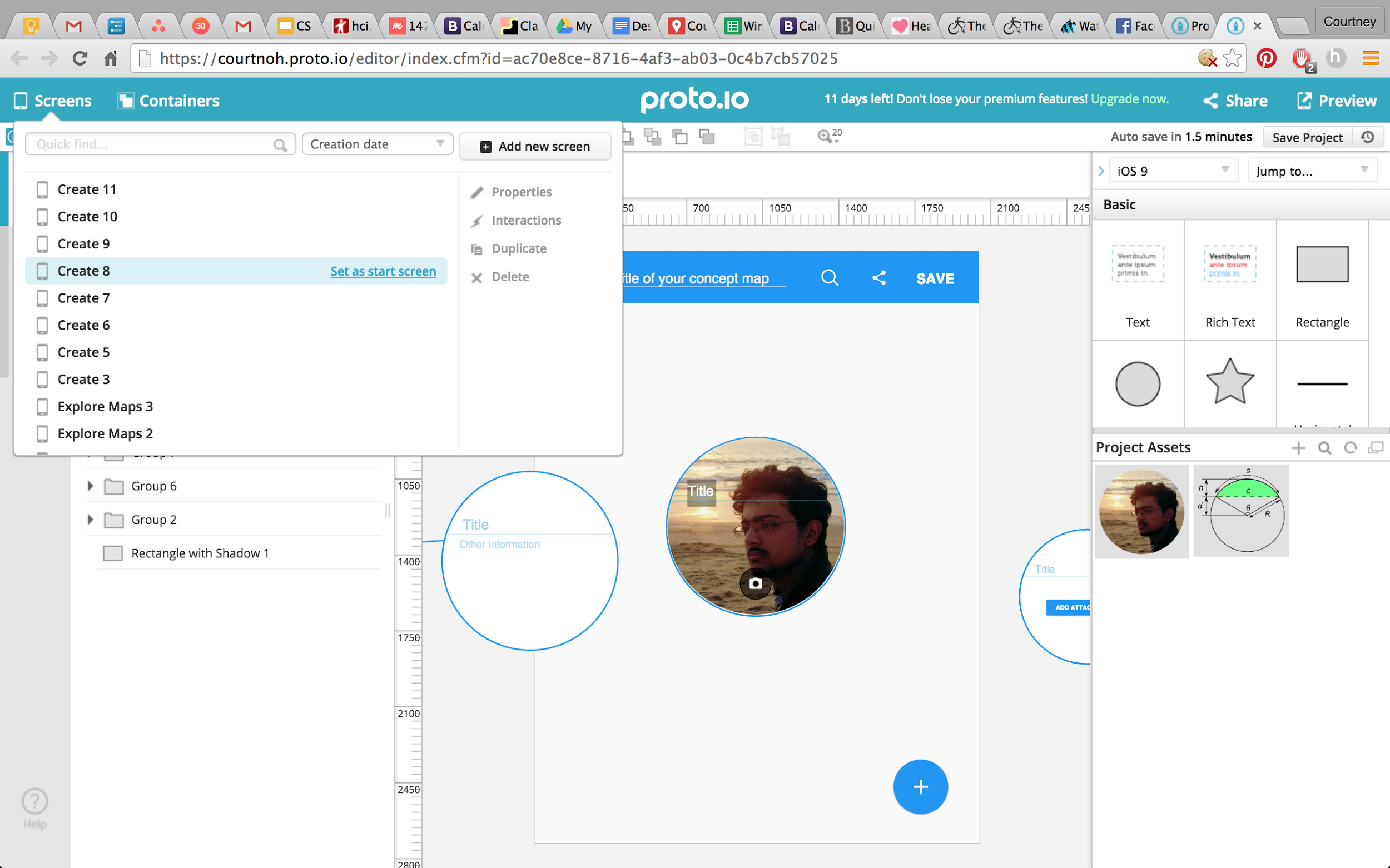 [Speaker Notes: Quite conducive to teamwork]
Prototyping: proto.io
collaboration!
“smart” interactions

not intuitive
$$$ after 15 days!
preview vs. edit screen
[Speaker Notes: Quite conducive to teamwork]
Prototyping: proto.io marvel
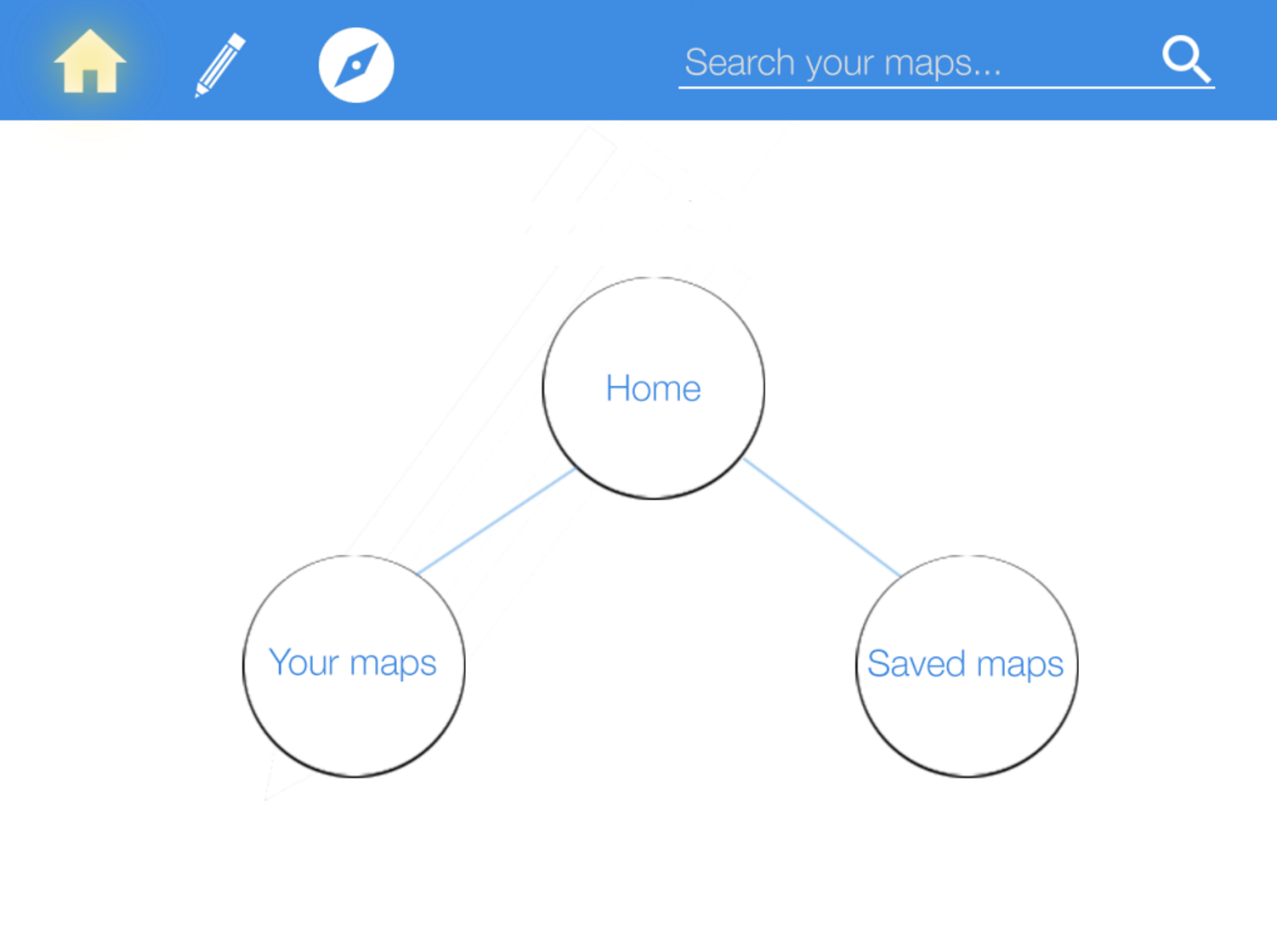 [Speaker Notes: Prototyping Tools ■ What did you use? ■ How the tool helped ■ How the tool did not help b. Limitations/tradeoffs of the current prototype (What was left out and why) c. Any Wizard of Oz techniques required to make it work d. Hand-coded features and why required]
Prototyping: proto.io marvel
helped us simplify
helped us see things we missed

doesn’t allow for “smart” interactions i.e. touch screen
not really “creating” your own map
[Speaker Notes: simplify from editing bar, ALL the action buttons (attaching a file) etc. since we have to make all the screens!!!!!
we need a home screen! 

more restrictions (

 Prototyping Tools ■ What did you use? ■ How the tool helped ■ How the tool did not help b. Limitations/tradeoffs of the current prototype (What was left out and why) c. Any Wizard of Oz techniques required to make it work d. Hand-coded features and why required]
Current Prototype: limitations/tradeoffs
editing of nodes (color, shape, content)
ability to “free form” connect
actually draw/take pictures/upload
creation of own map
No Wizard of Oz/hand-coded features
[Speaker Notes: Prototyping Tools ■ What did you use? ■ How the tool helped ■ How the tool did not help b. Limitations/tradeoffs of the current prototype (What was left out and why) c. Any Wizard of Oz techniques required to make it work d. Hand-coded features and why required

What was left out:
back button
actually showing stuff in the home screen
privacy settings
ability to “free form add”
actually take pictures/upload (not clear)
can’t DRAW on the node!!!!!!!! 
editing
not really CREATING own map lol]
Team Covalence
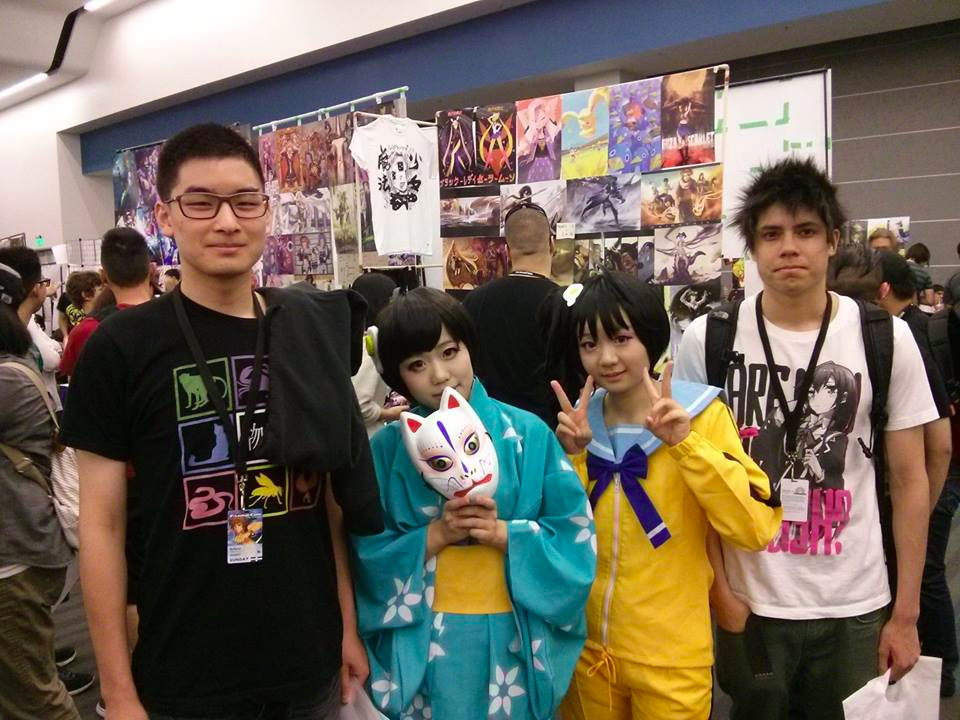 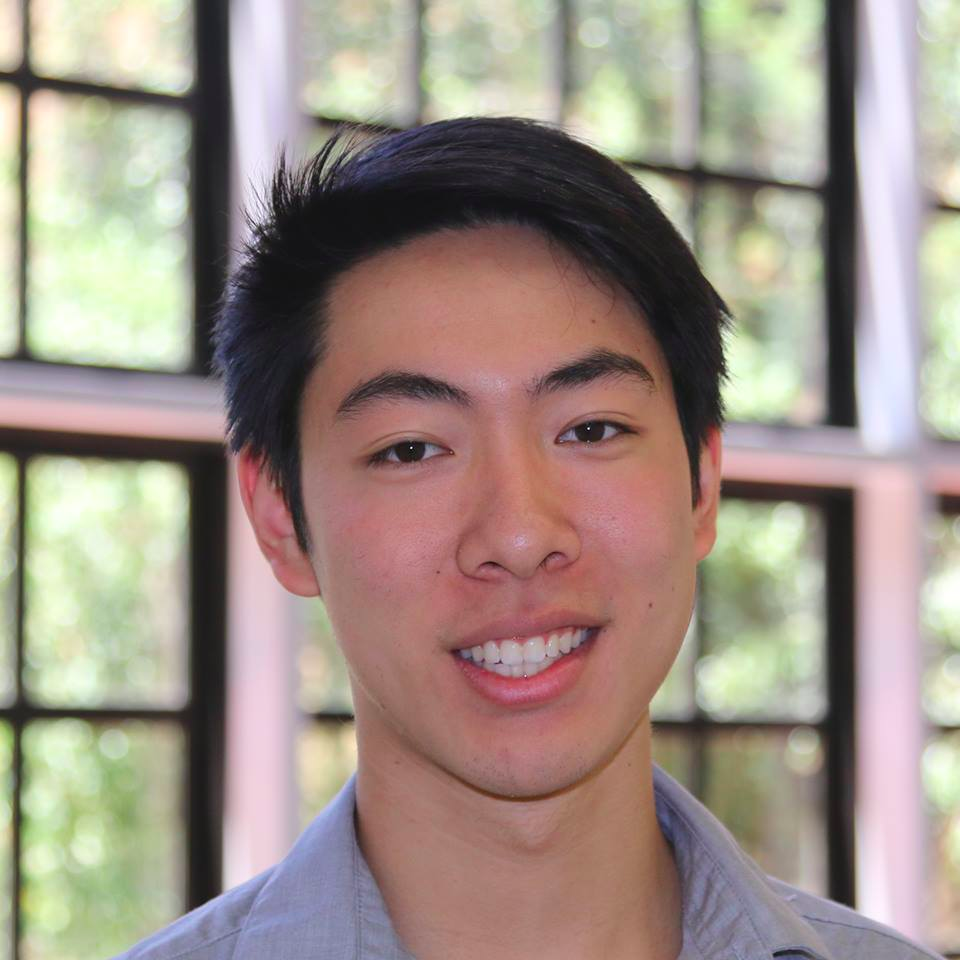 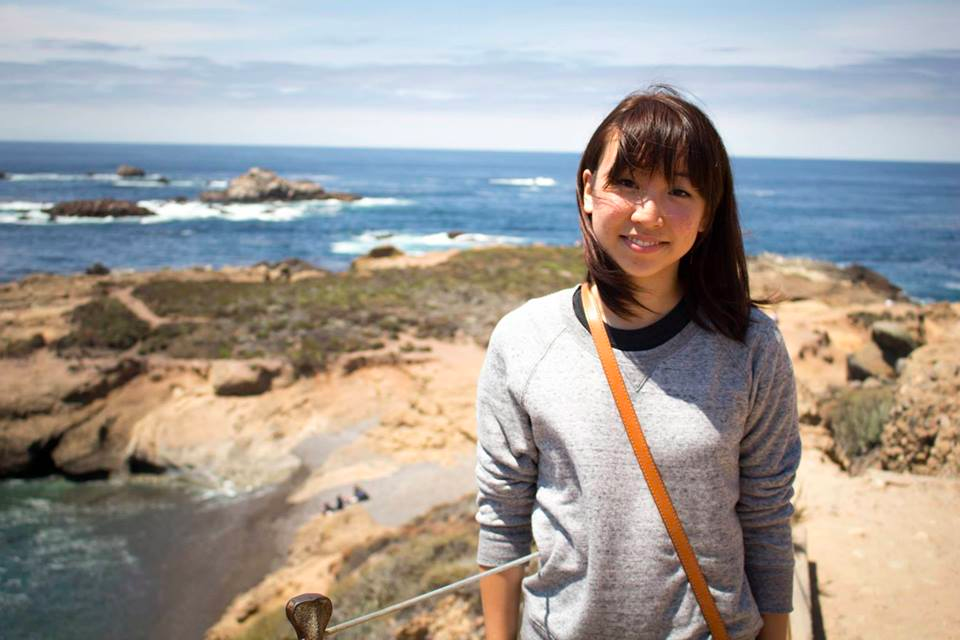 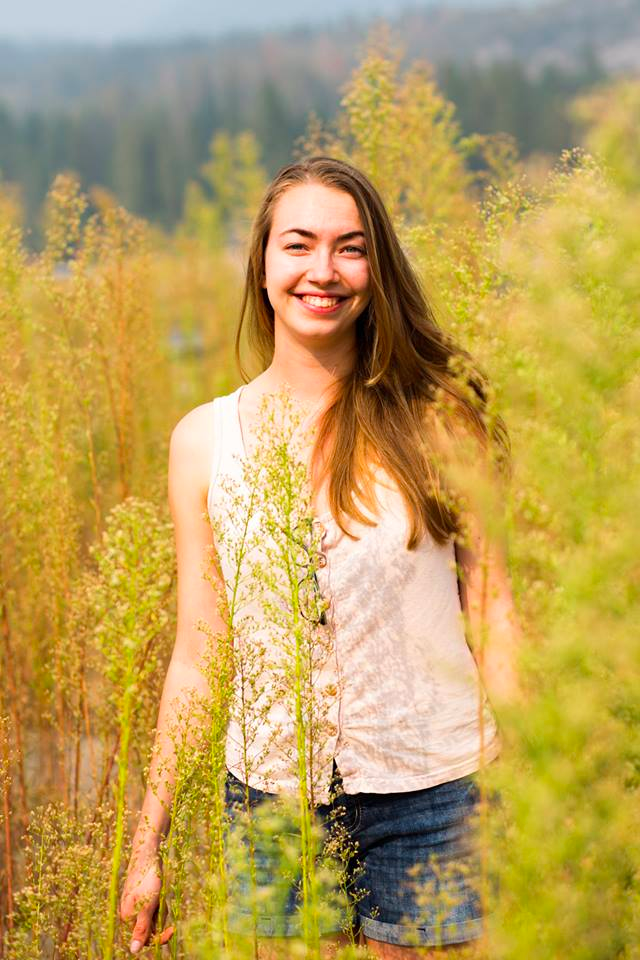 TED 
LI
COURTNEY 
NOH
LOGAN 
SHORT
EMMA TOWNLEY-SMITH